تذكر أن الله يضعُك في المكان الذي يليق بقُدراتك، وبذاتك، وشخصيتك، وأنك لن تصنع المجد بالتمني، وأن أهدافُك هي مُنقِذتُك في ظِلال اليأس، وأنك قادرٌ على الوصول مادُمت تسعى، وأن نجاحك في يدك بعد توفيق الله عز وجل.
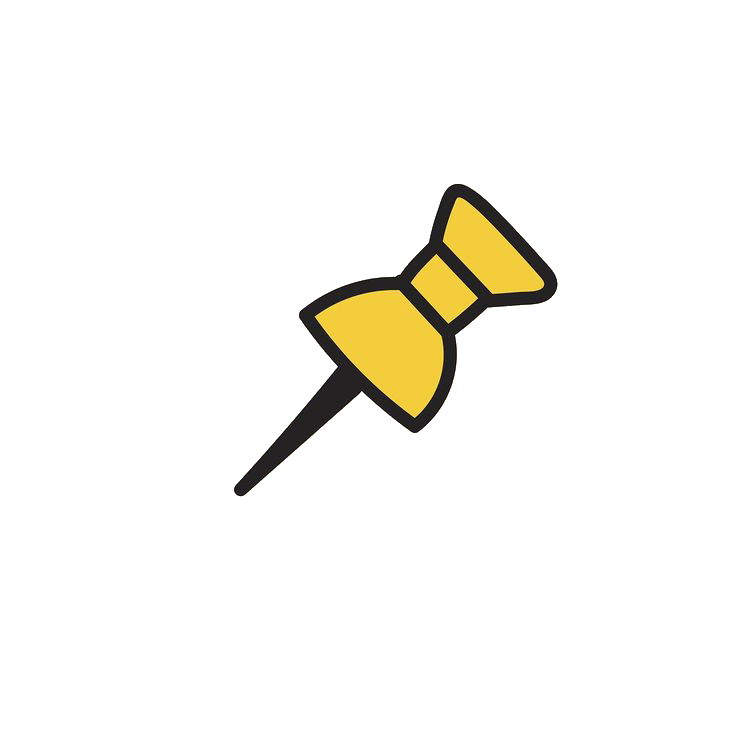 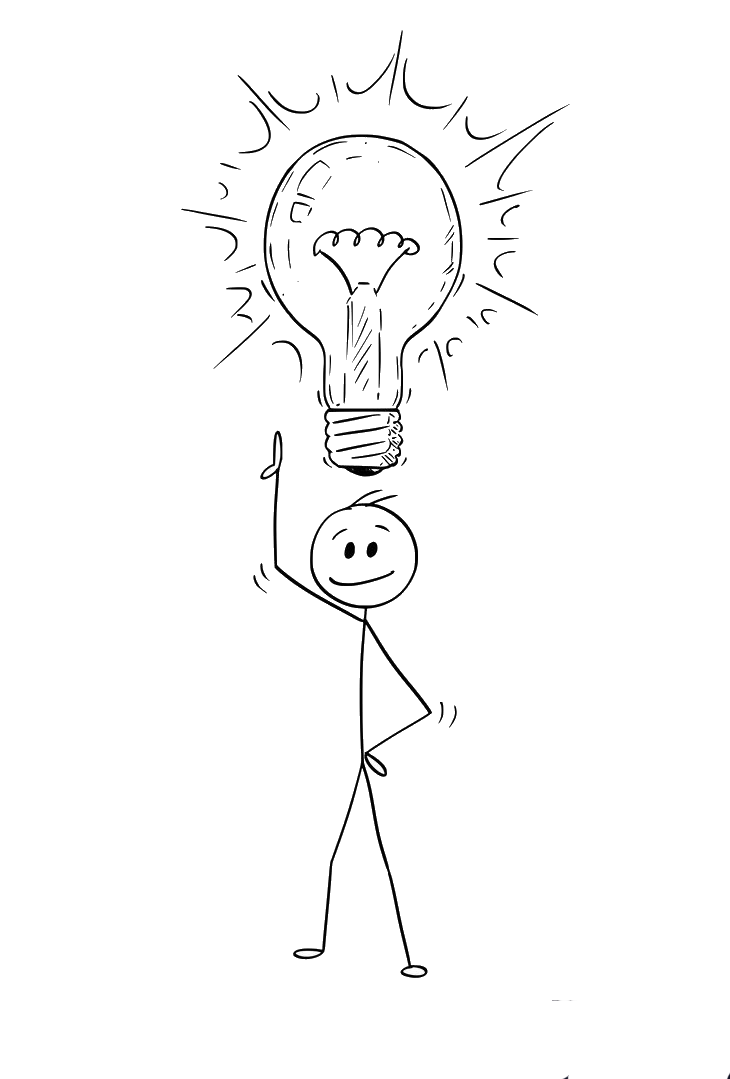 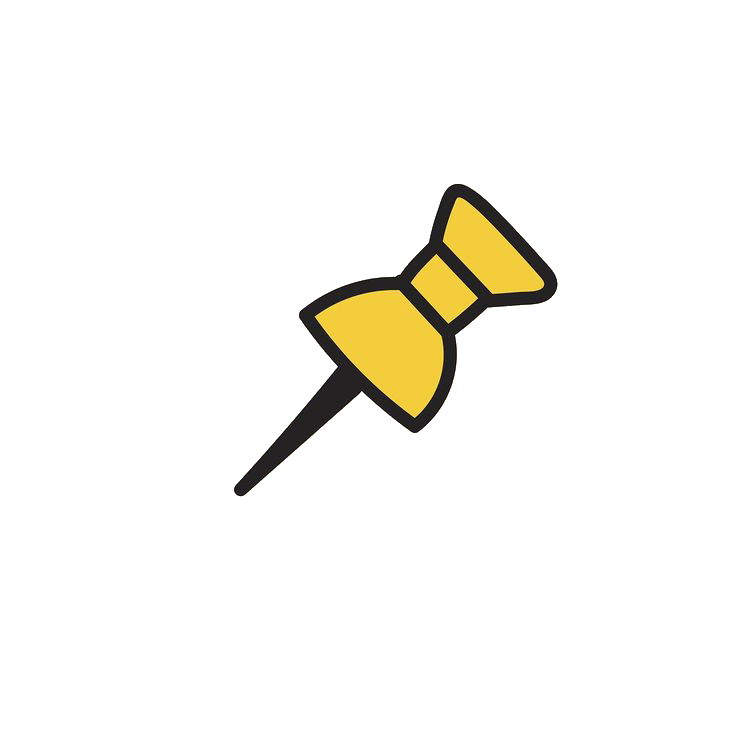 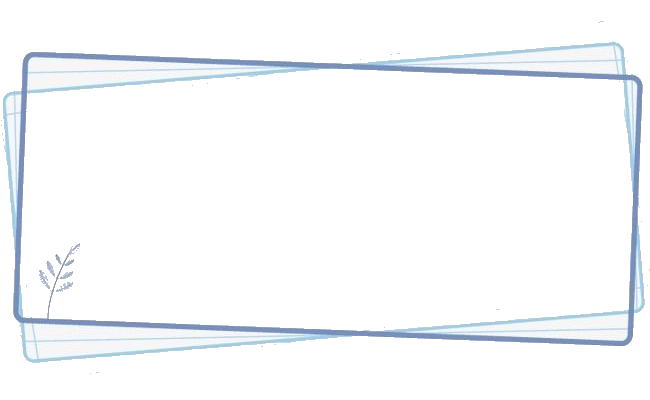 قدرات
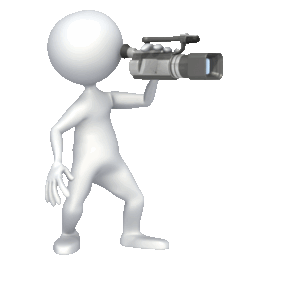 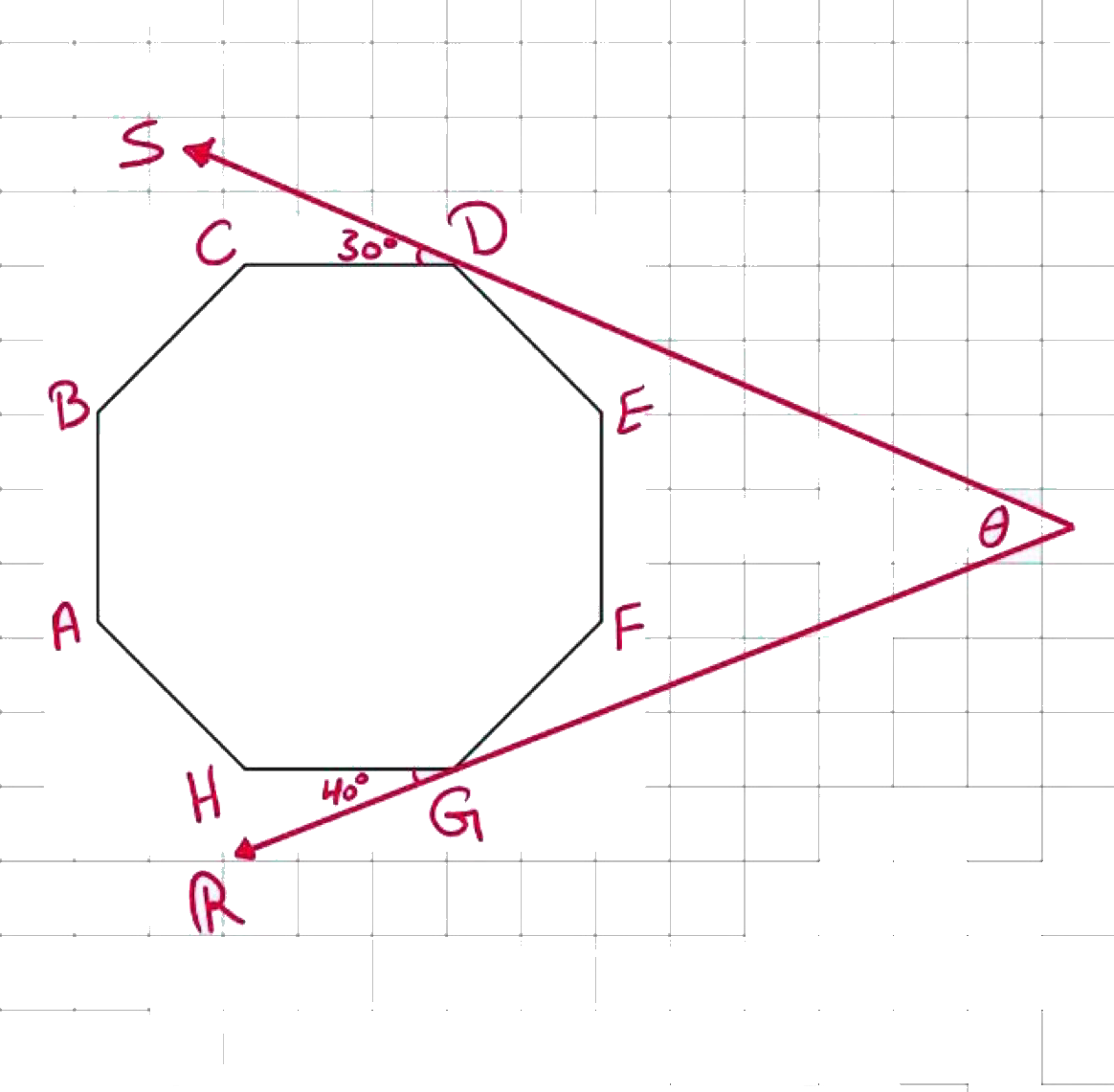 أوجدي قيمة ثيتا؟
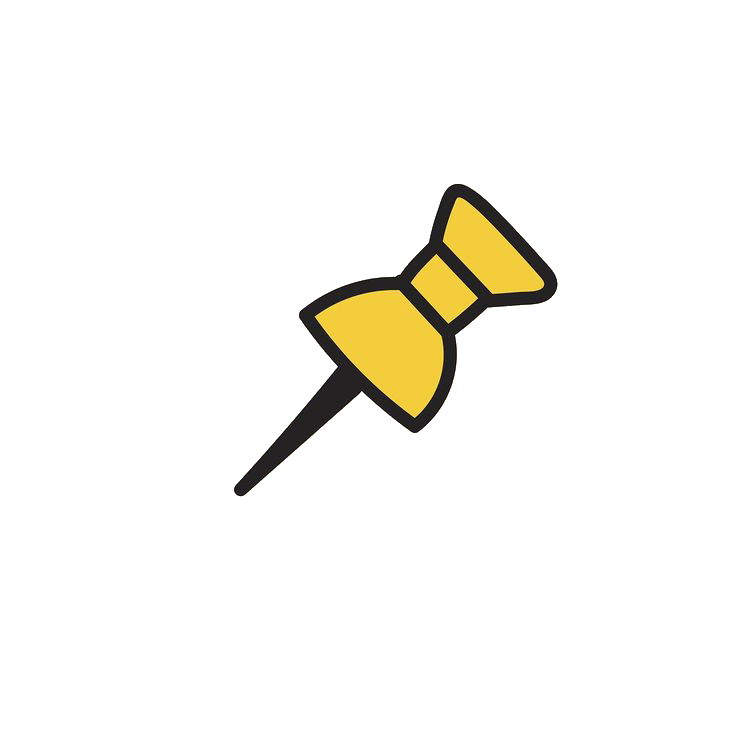 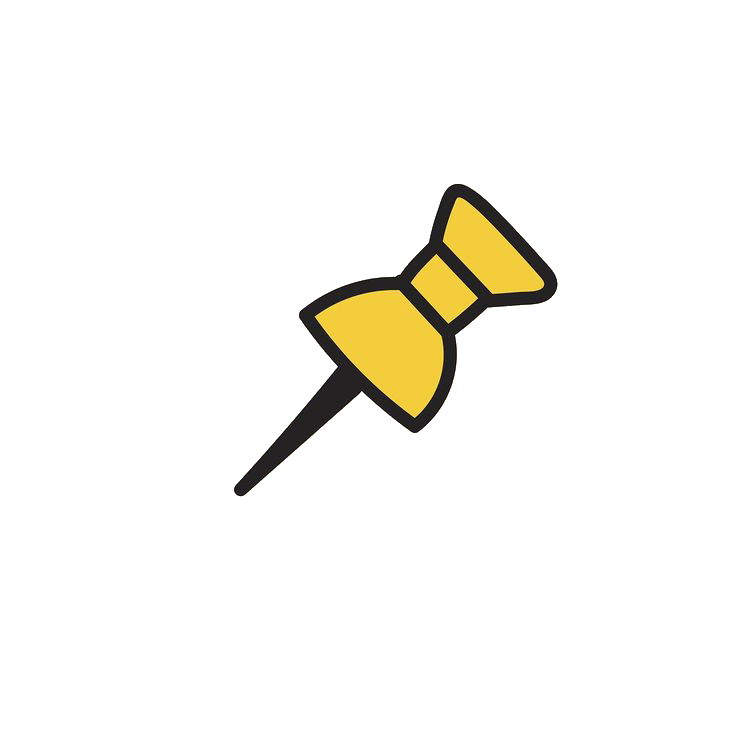 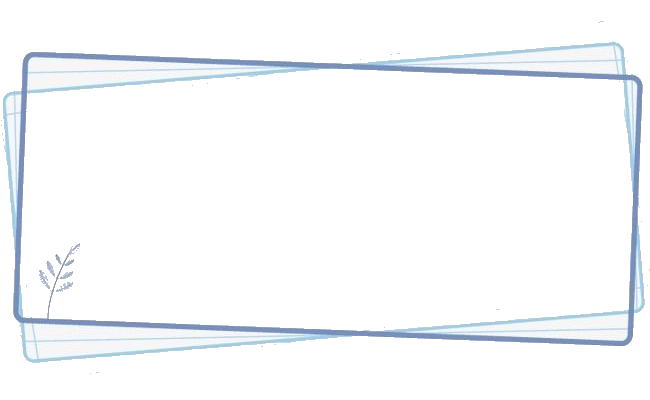 تمثيل دوال المقلوب بيانياً
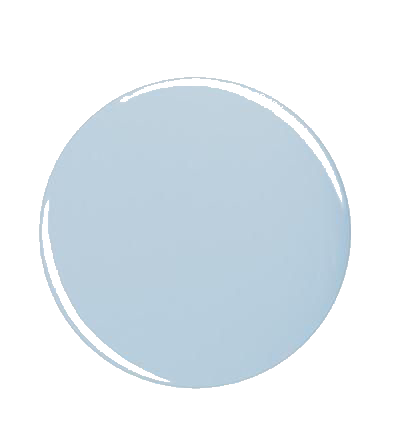 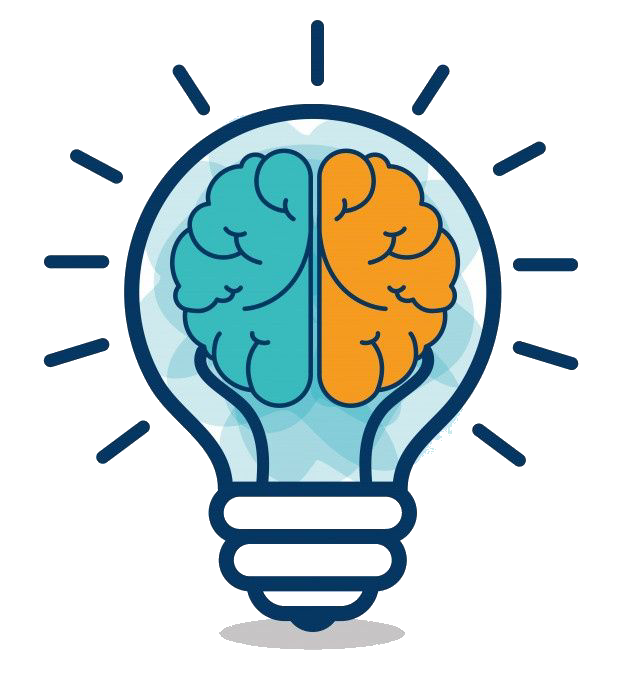 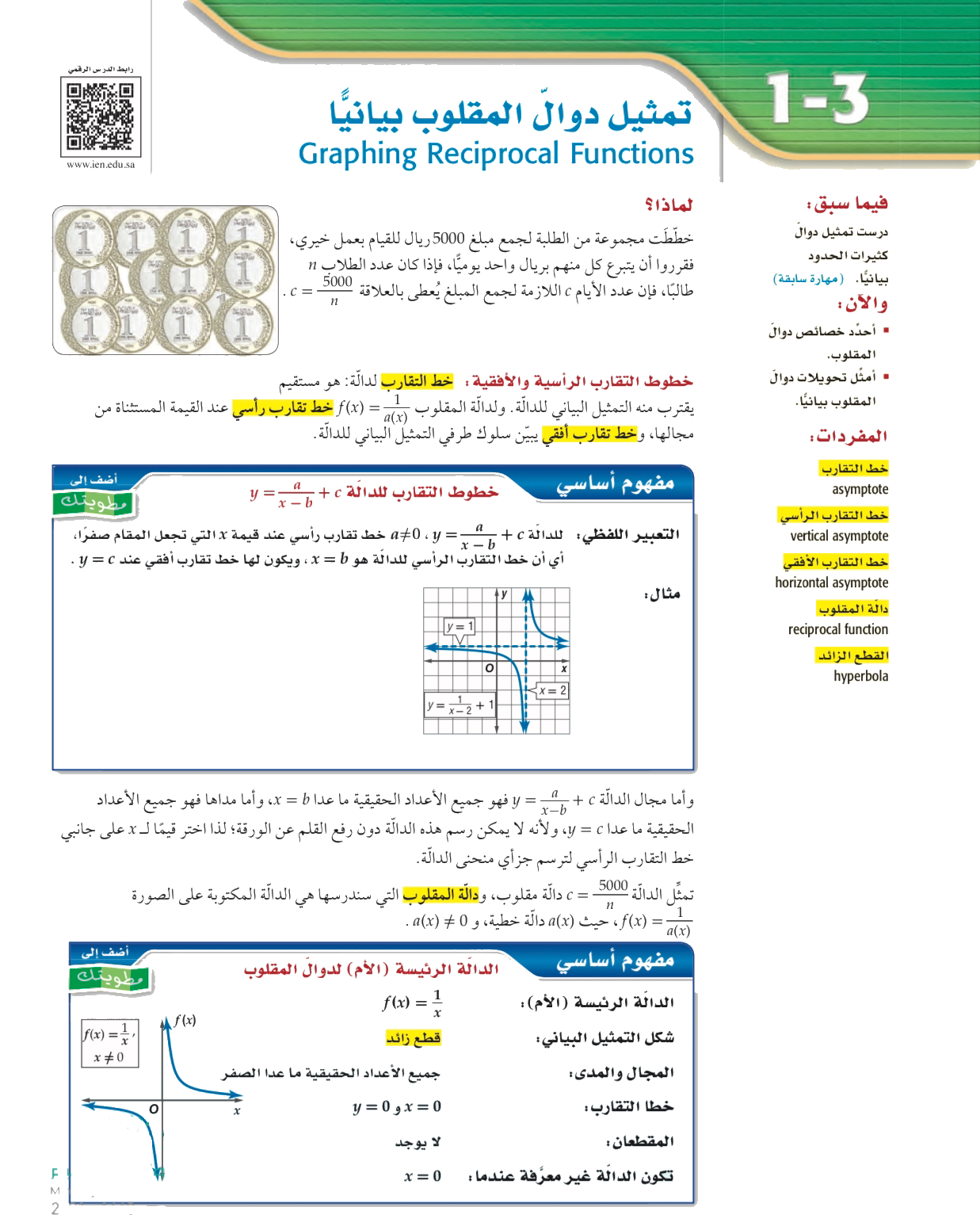 أهداف الدرس
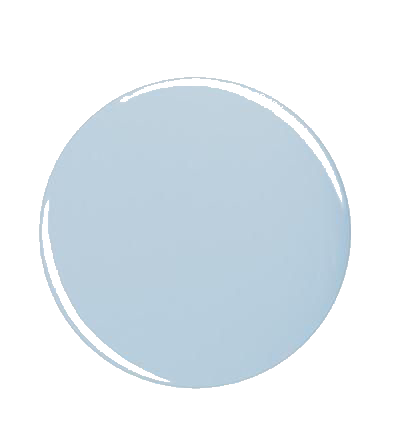 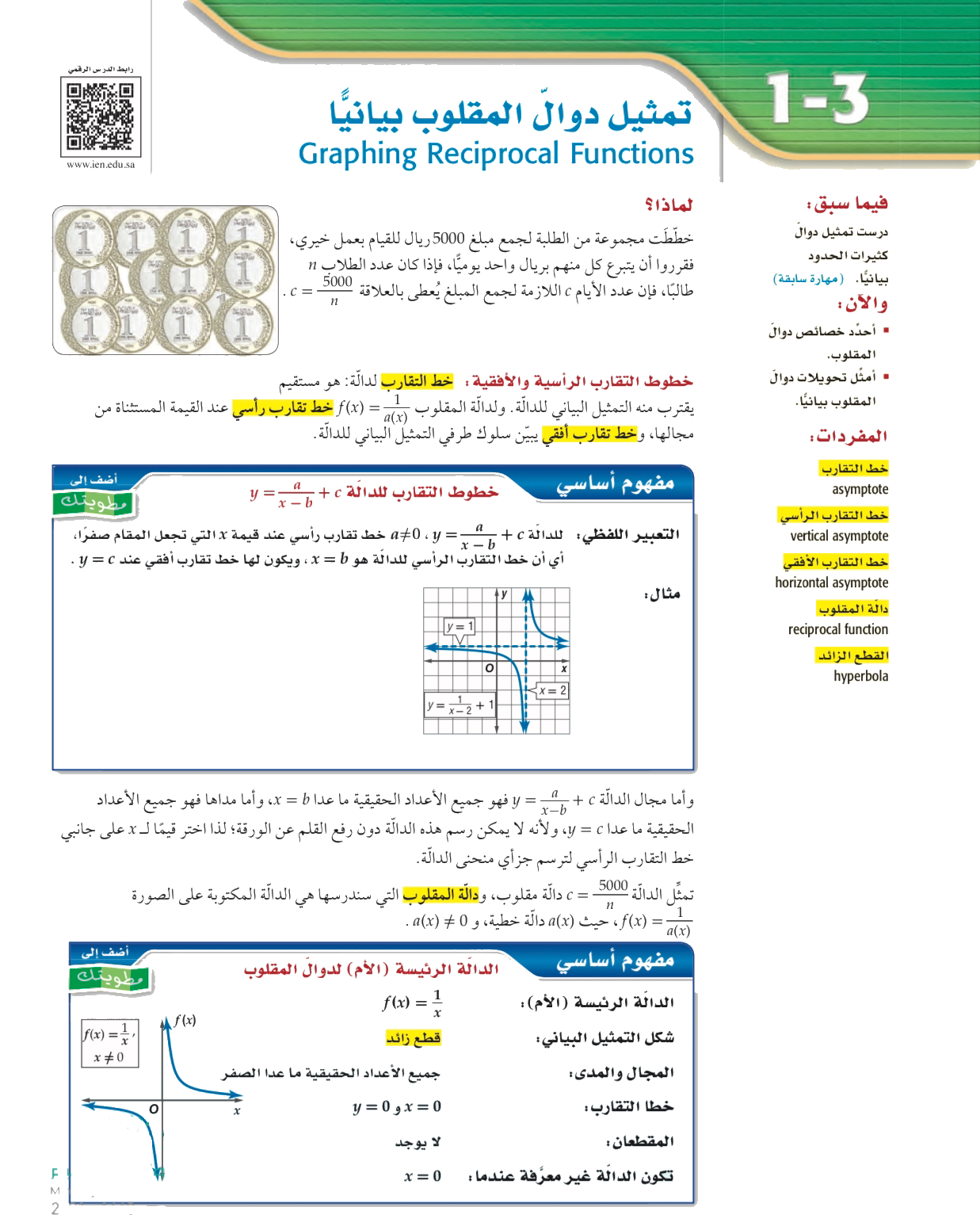 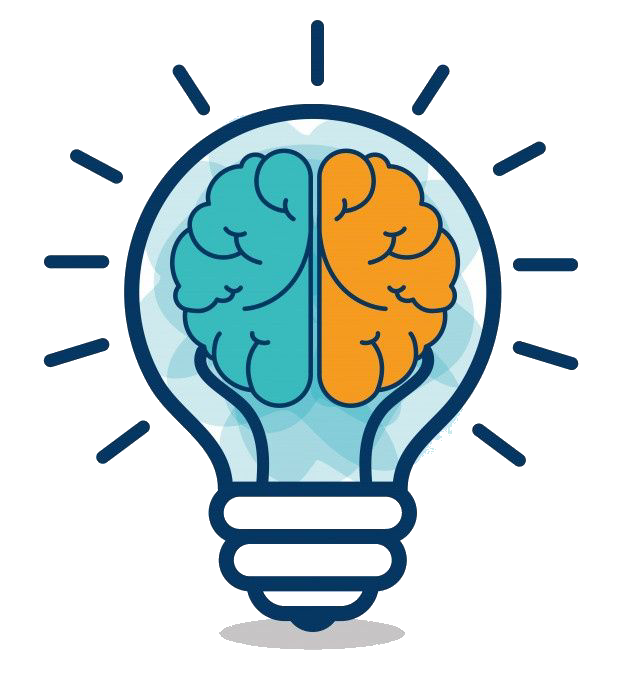 مفردات 
الدرس
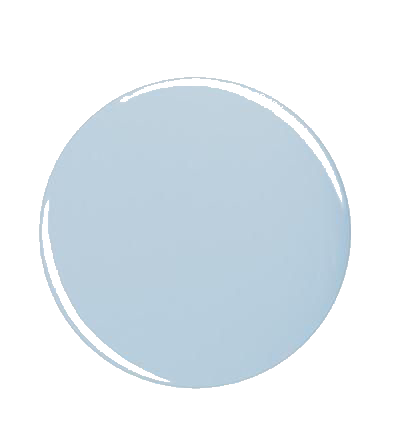 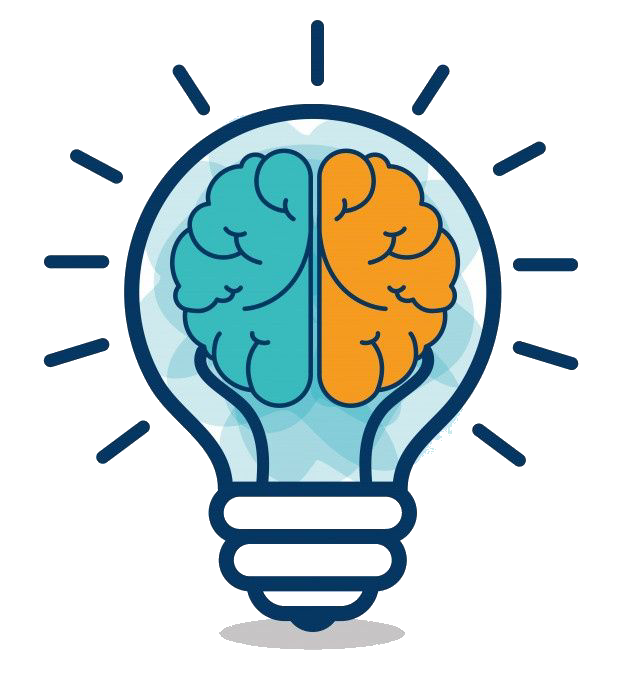 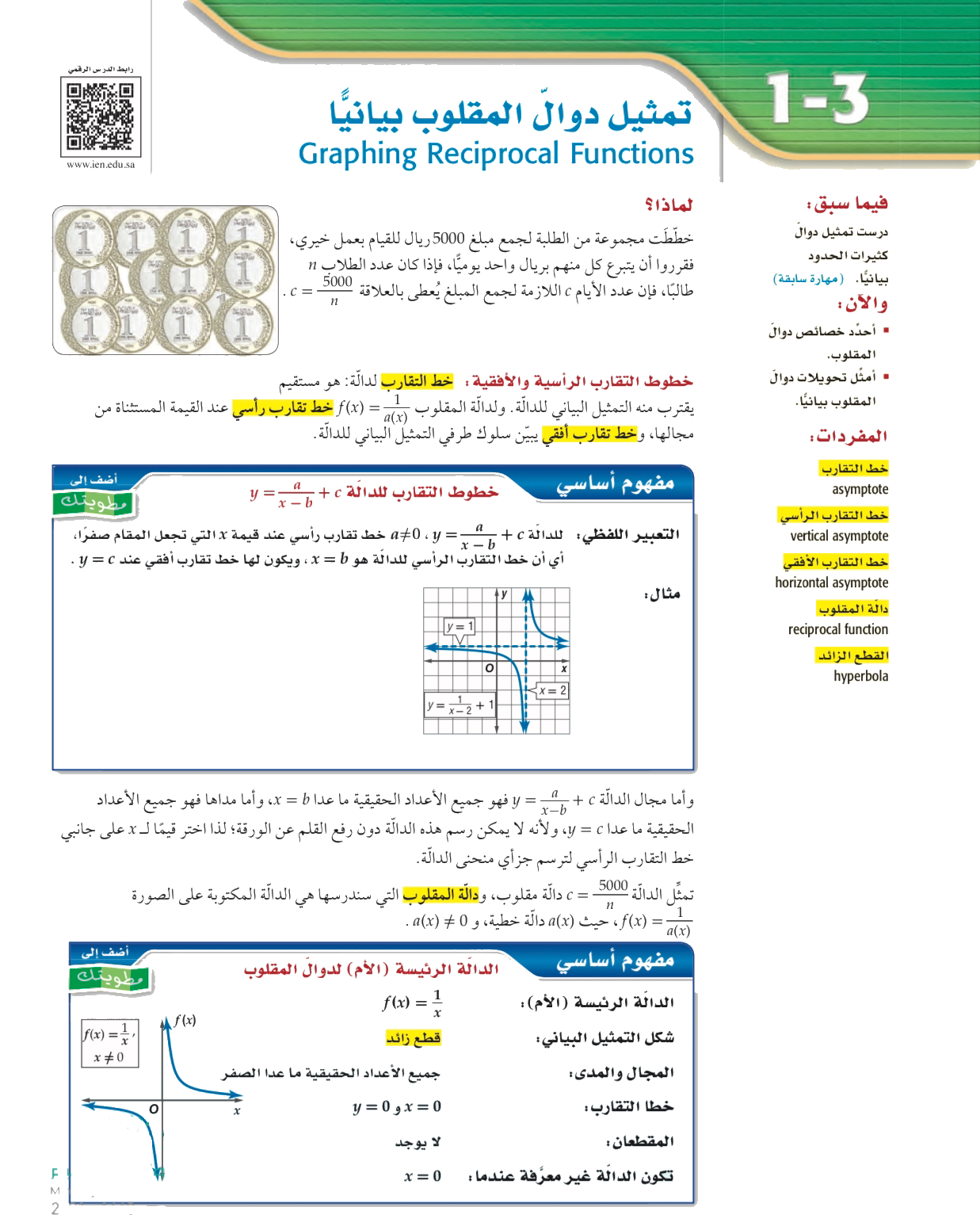 لماذا
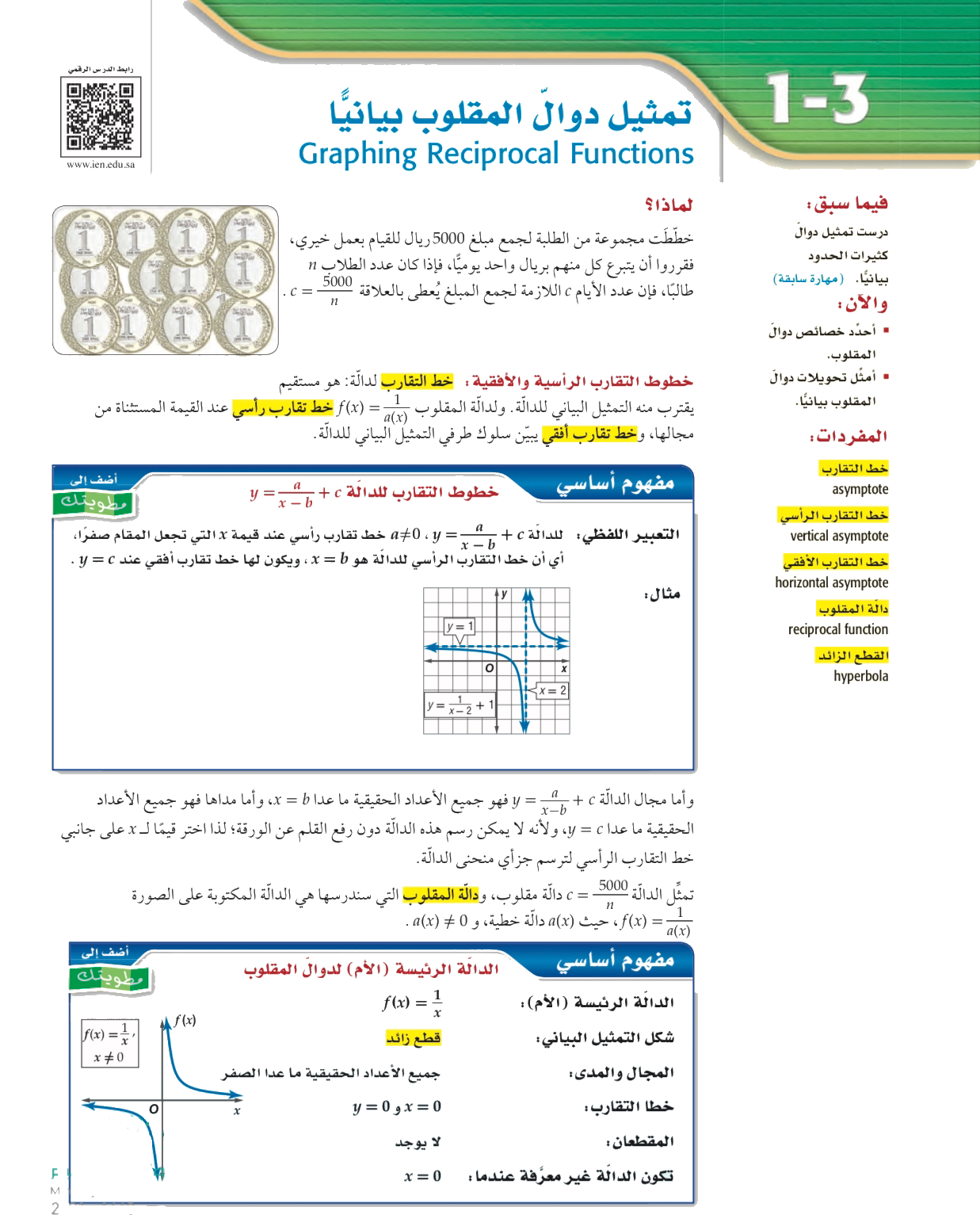 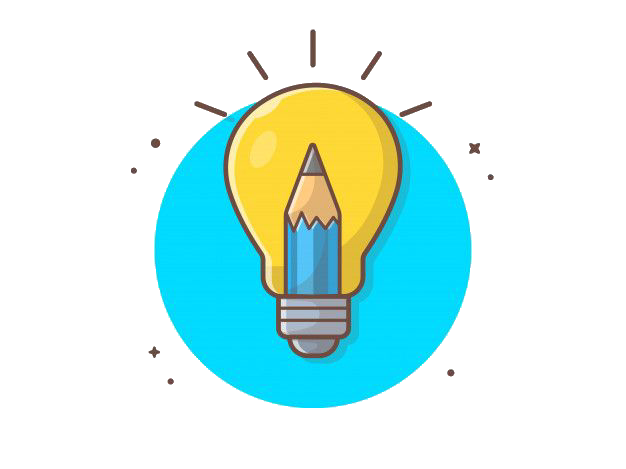 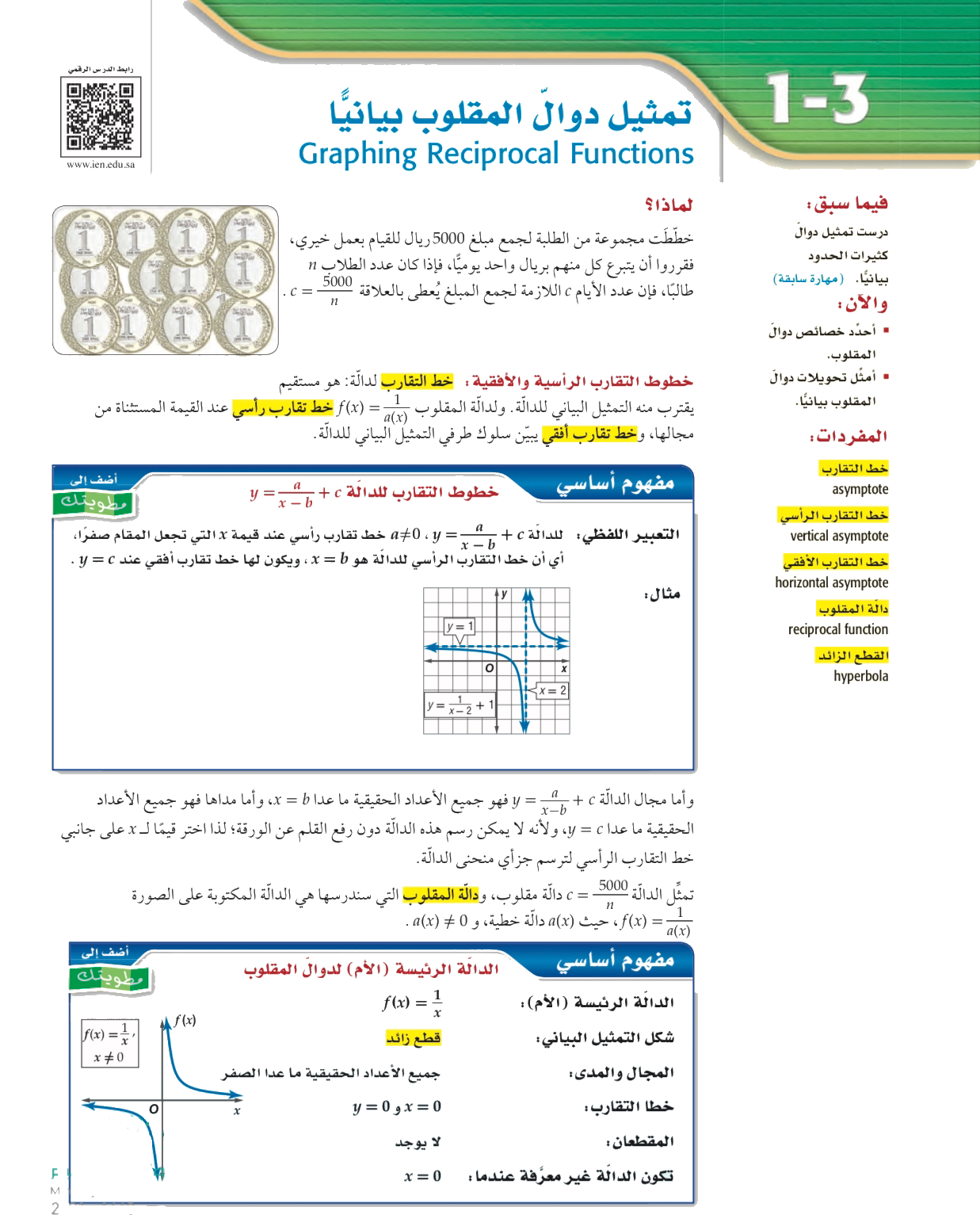 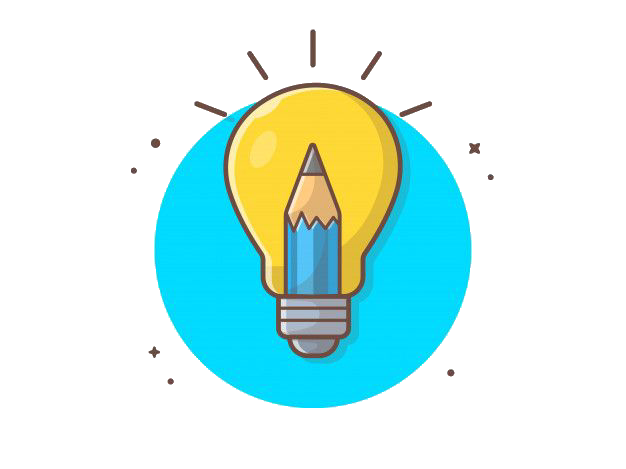 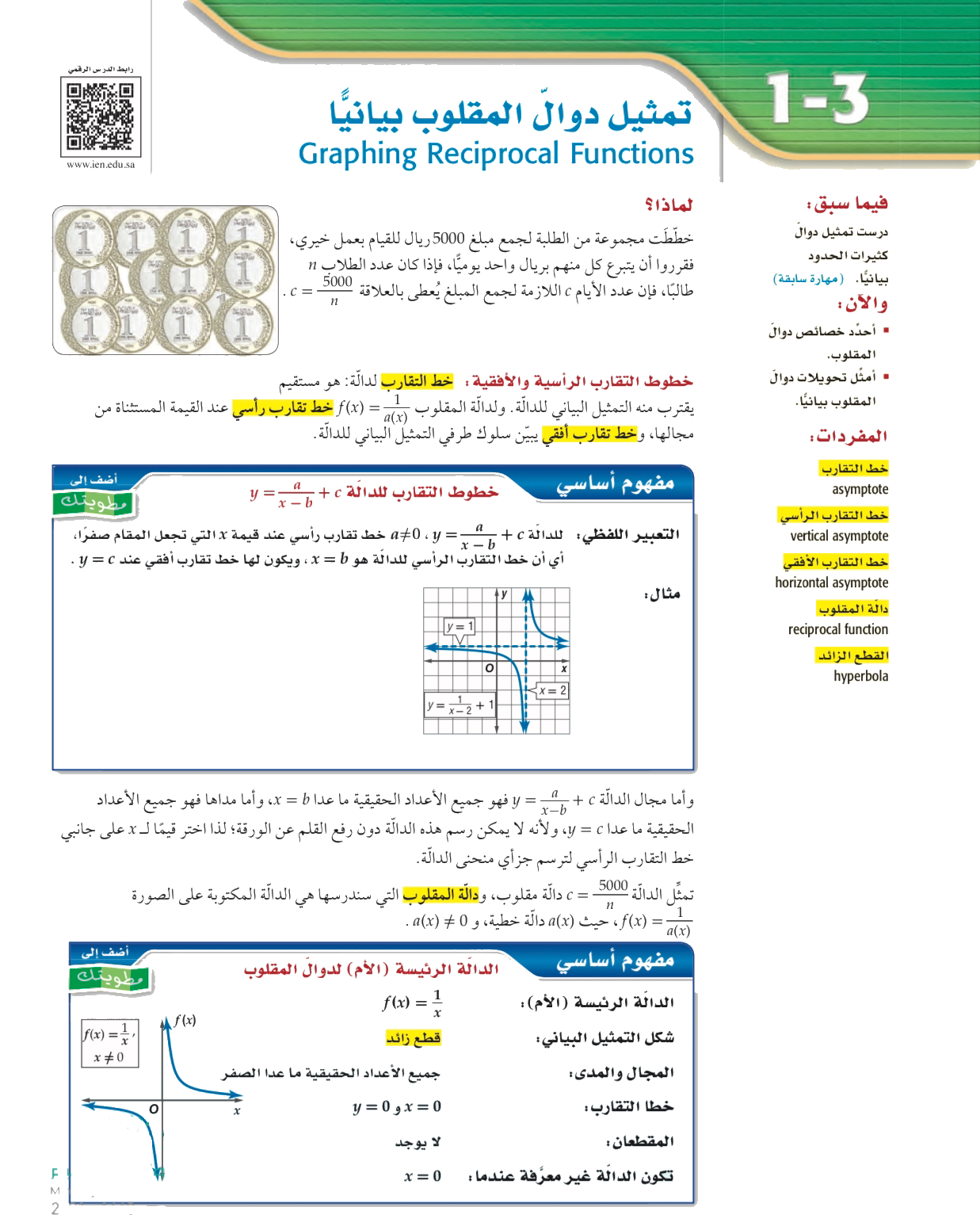 تحقق من فهمك
اوجد قيمة x التي تجعل العبارة غير معرفه؟
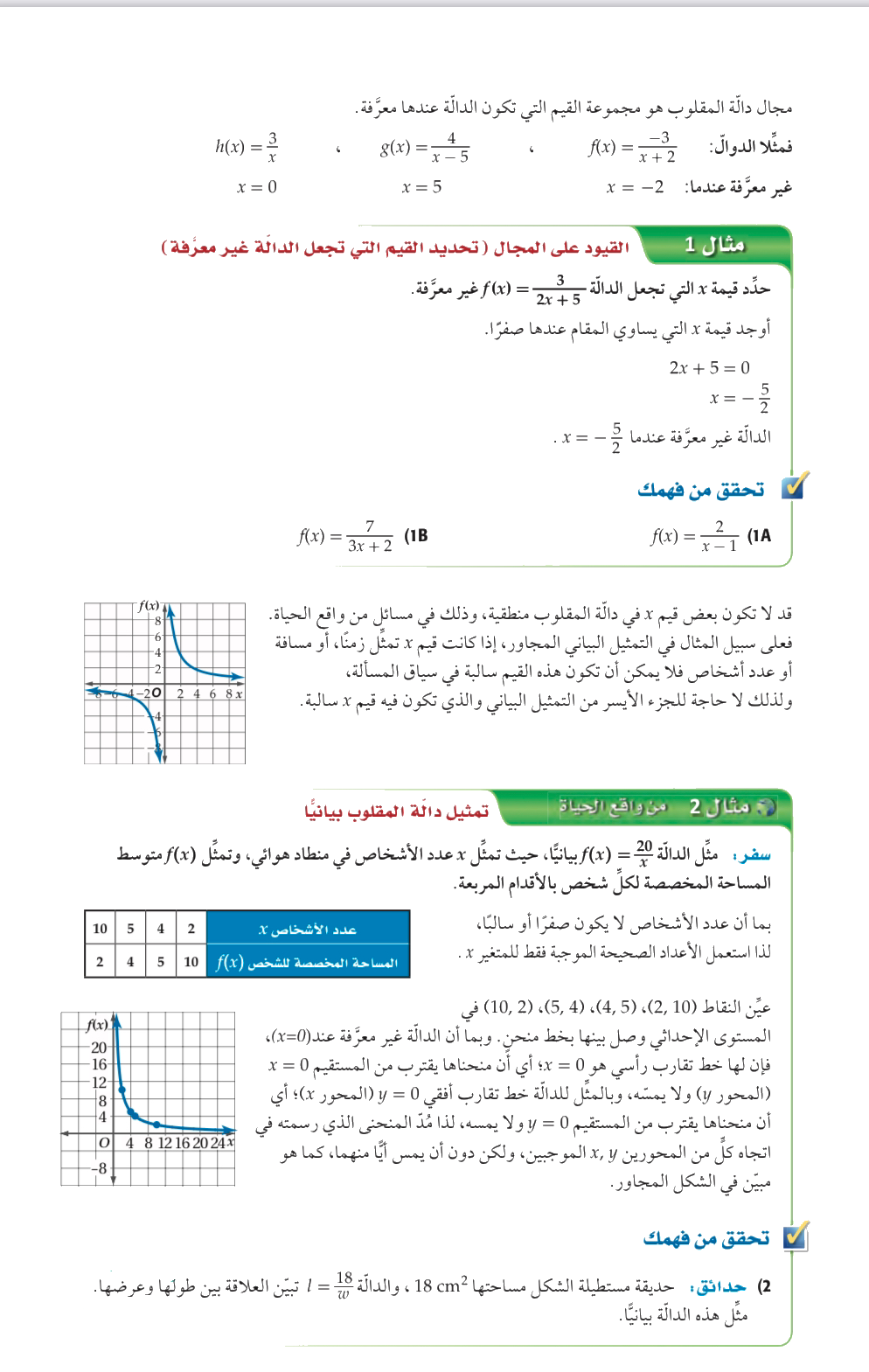 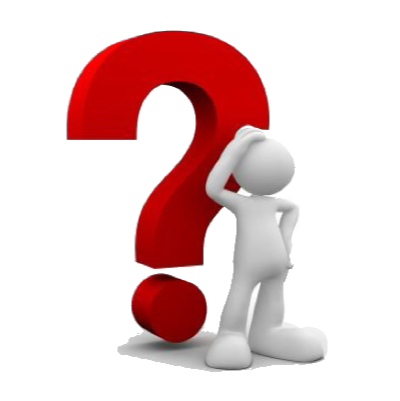 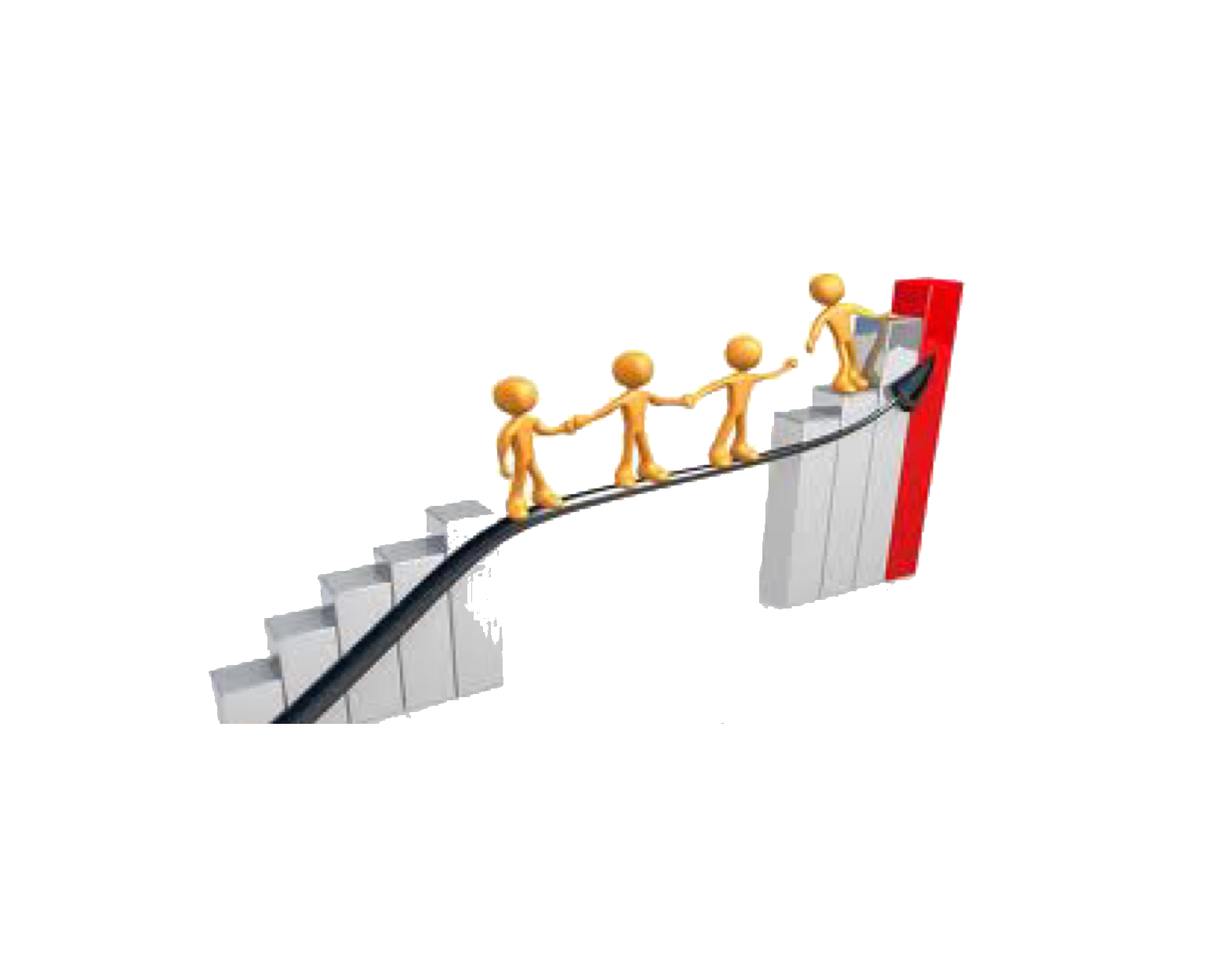 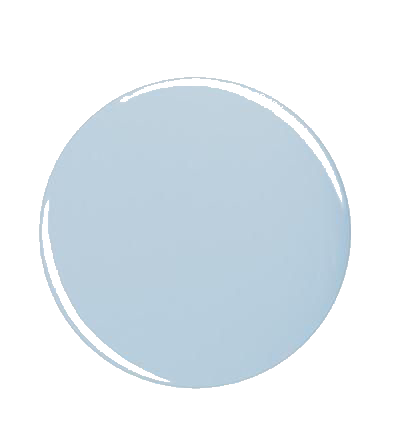 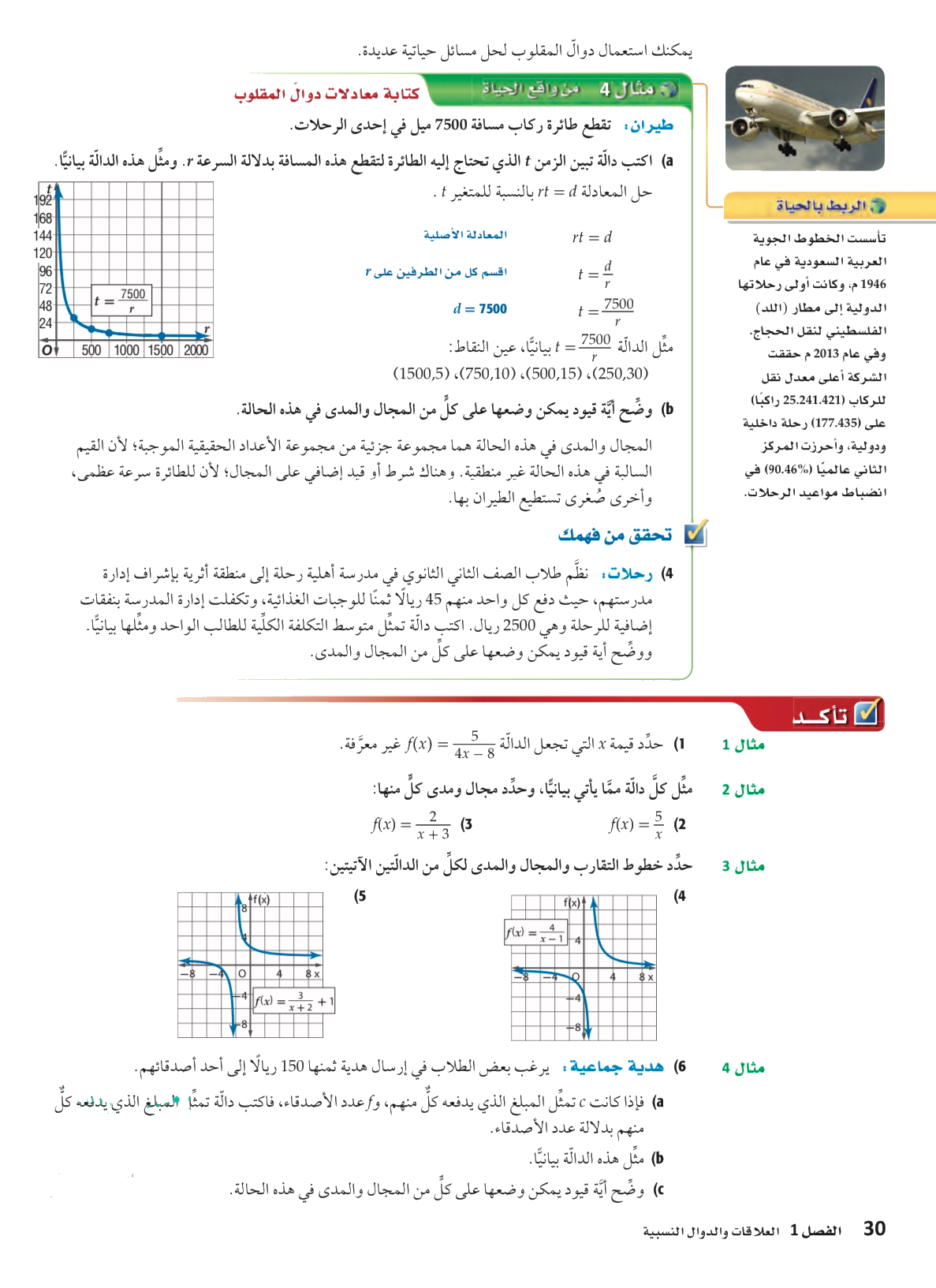 تأكد
تحقق من فهمك
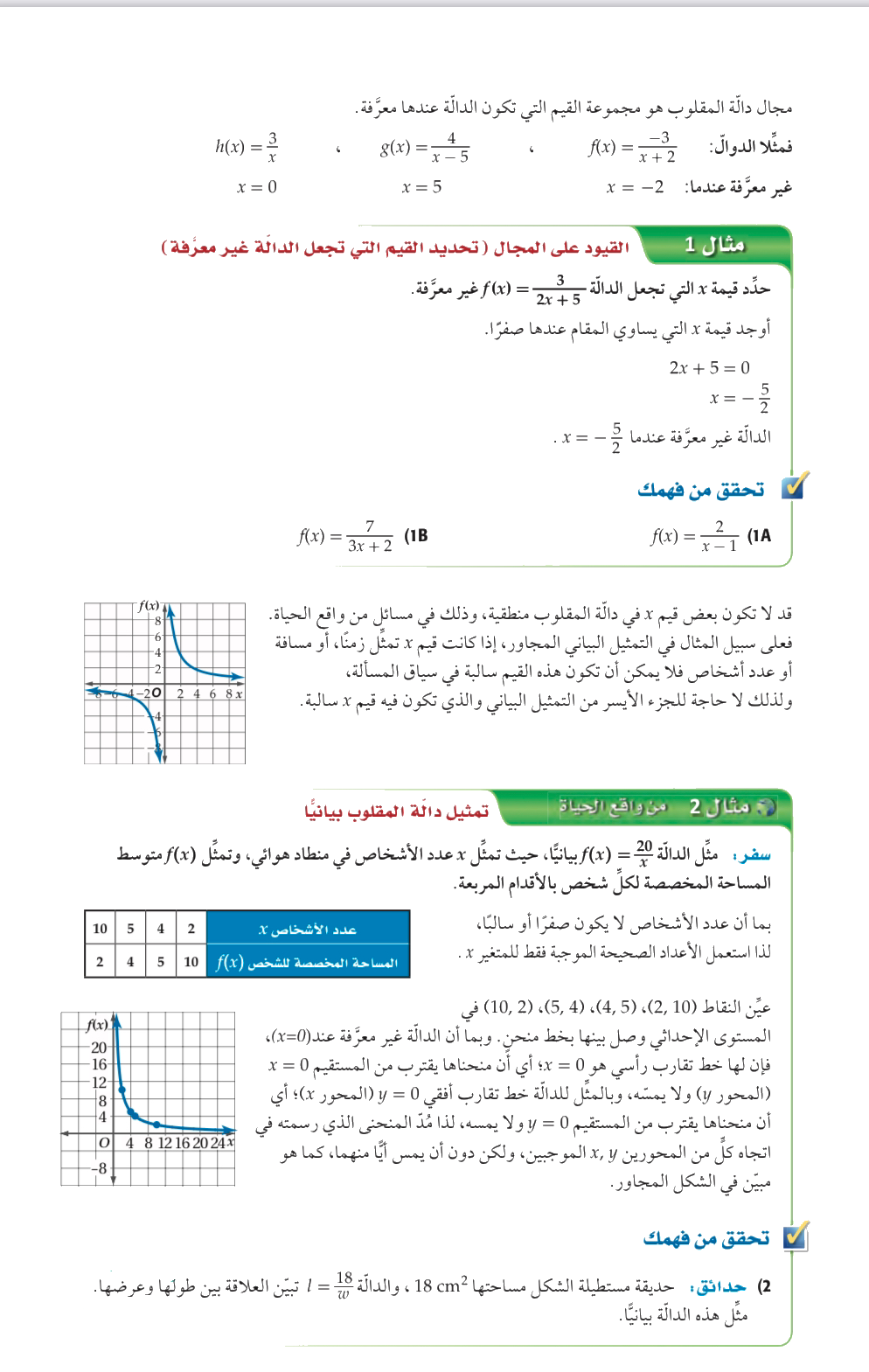 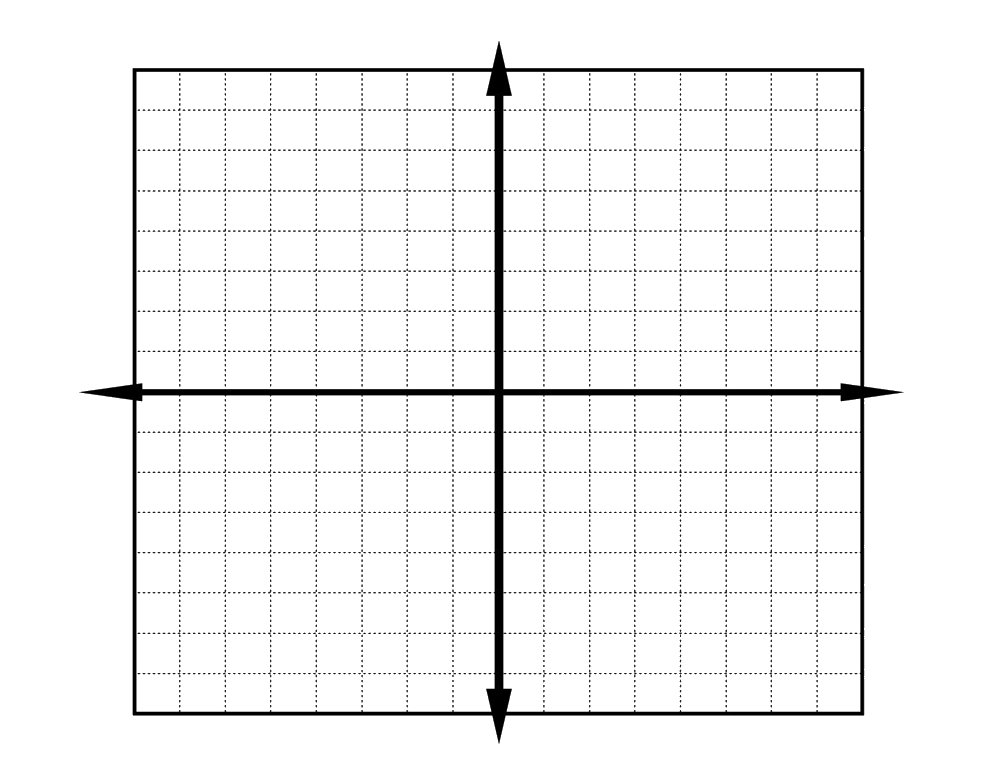 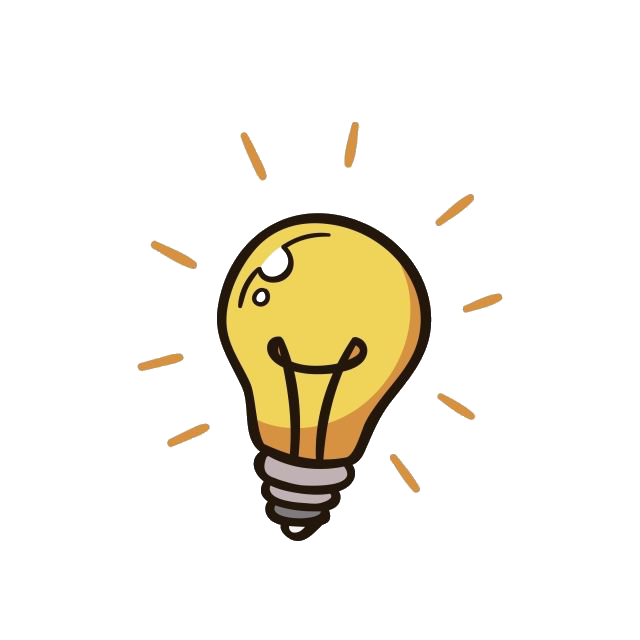 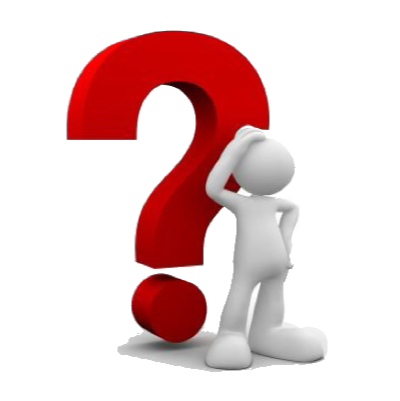 تأكد
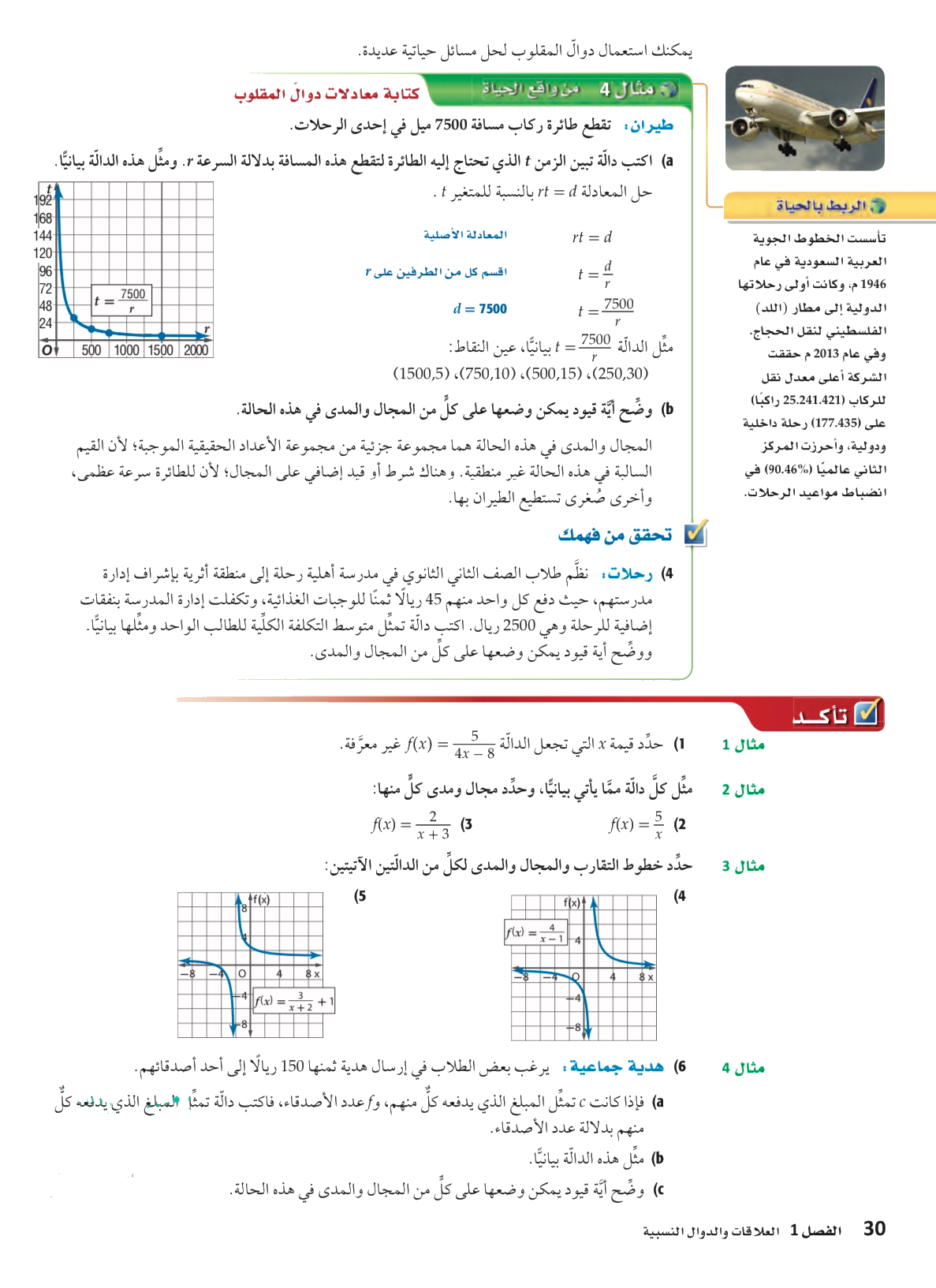 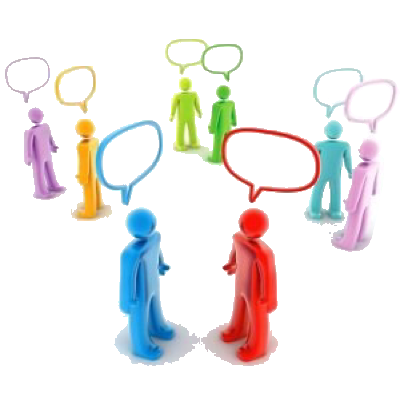 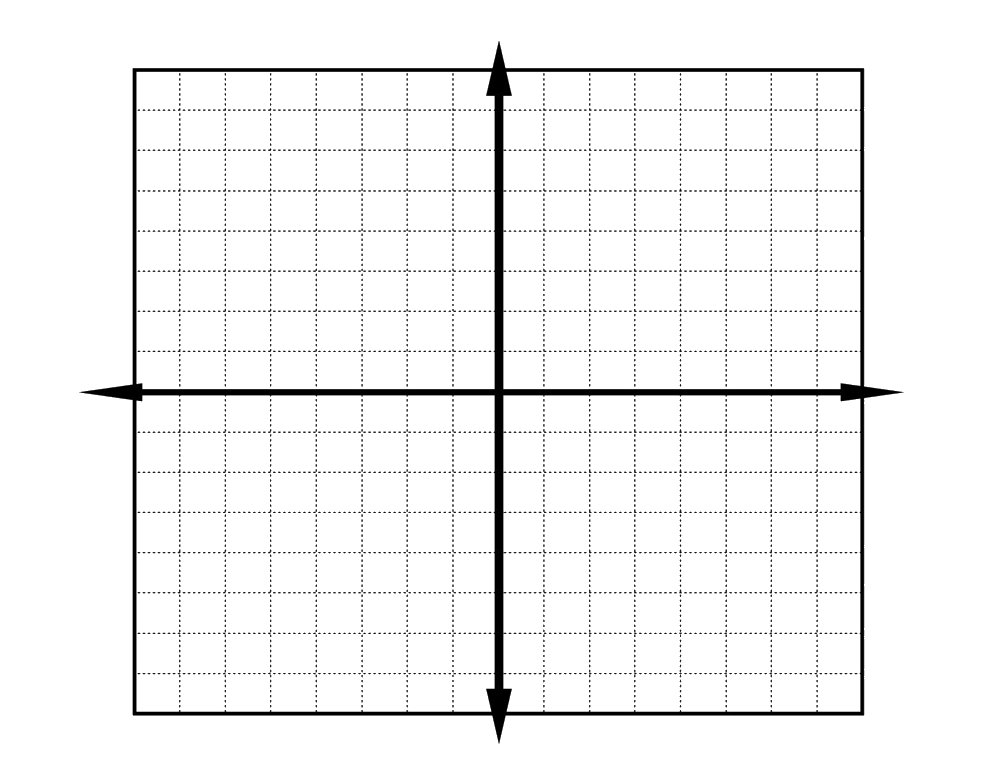 تأكد
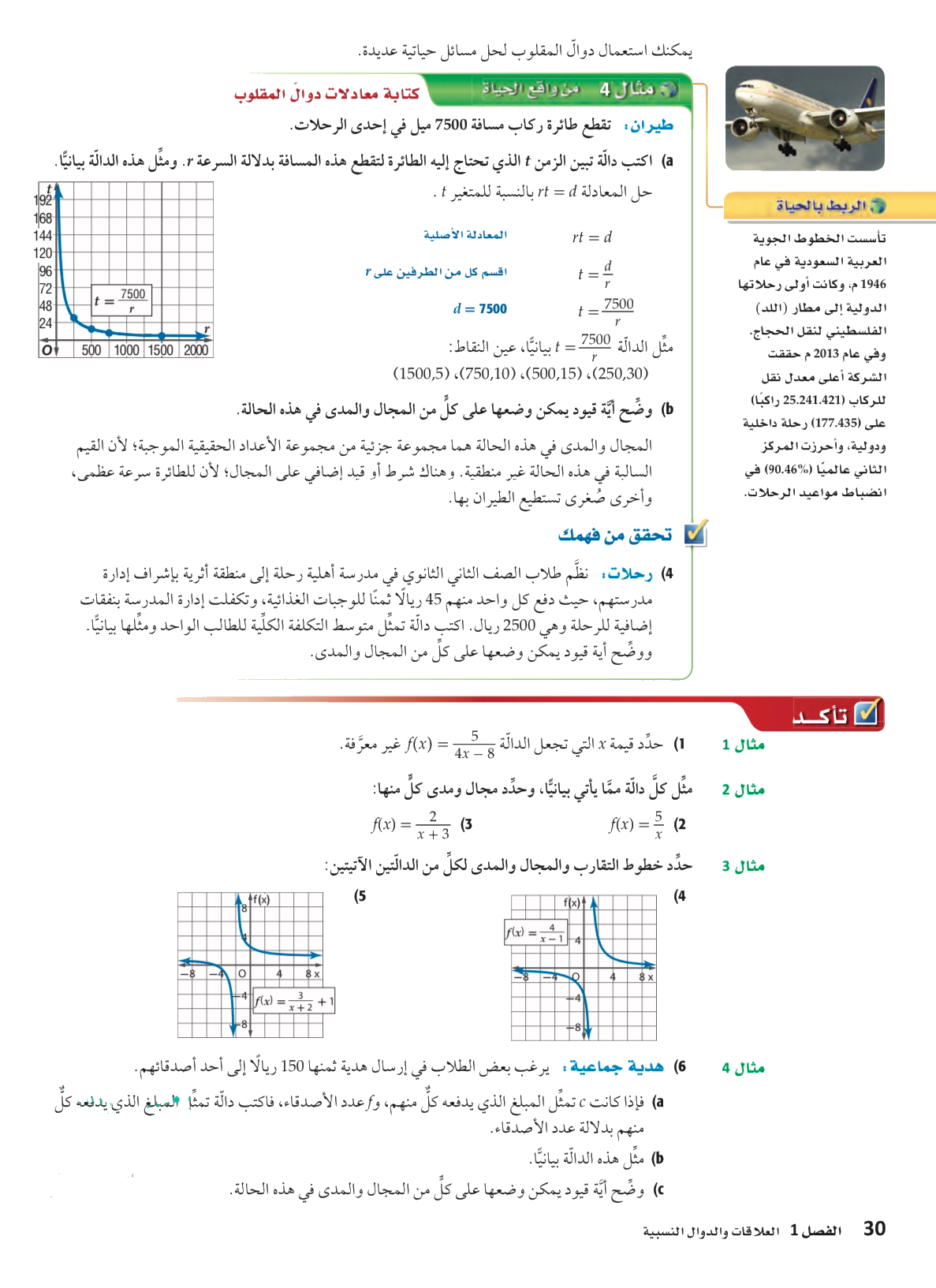 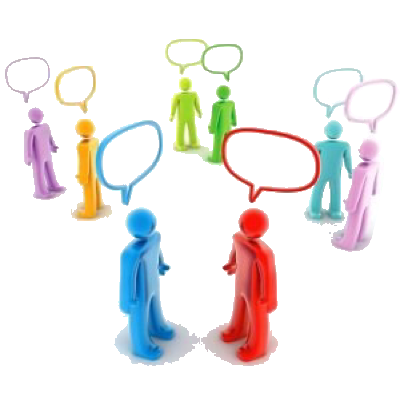 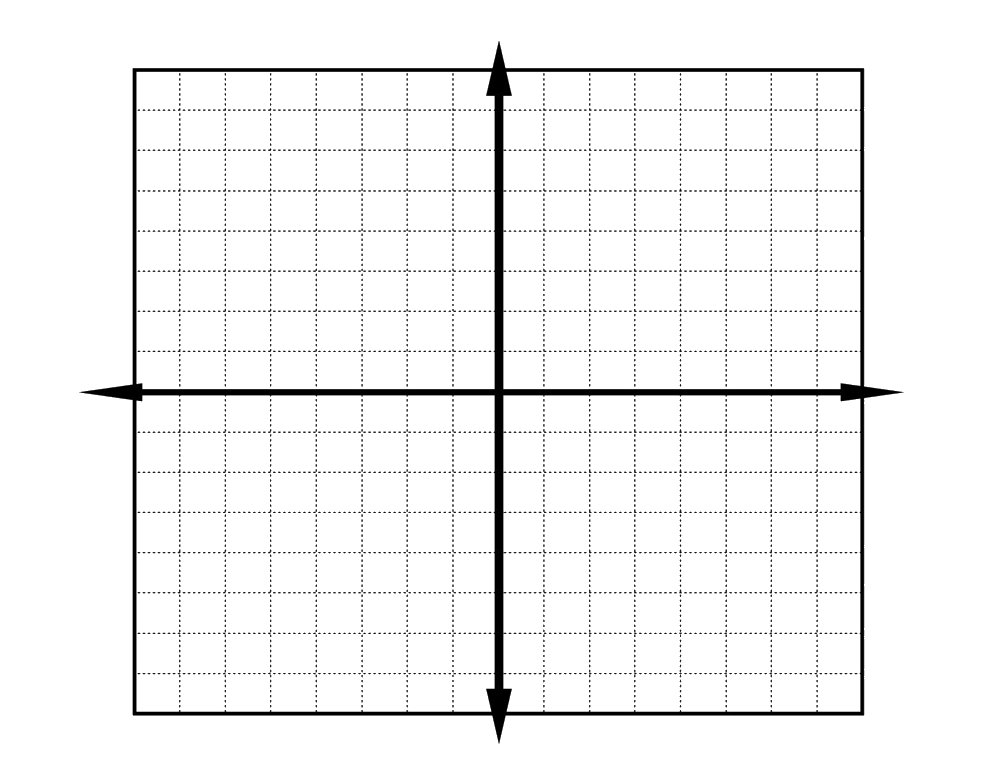 تحقق من فهمك
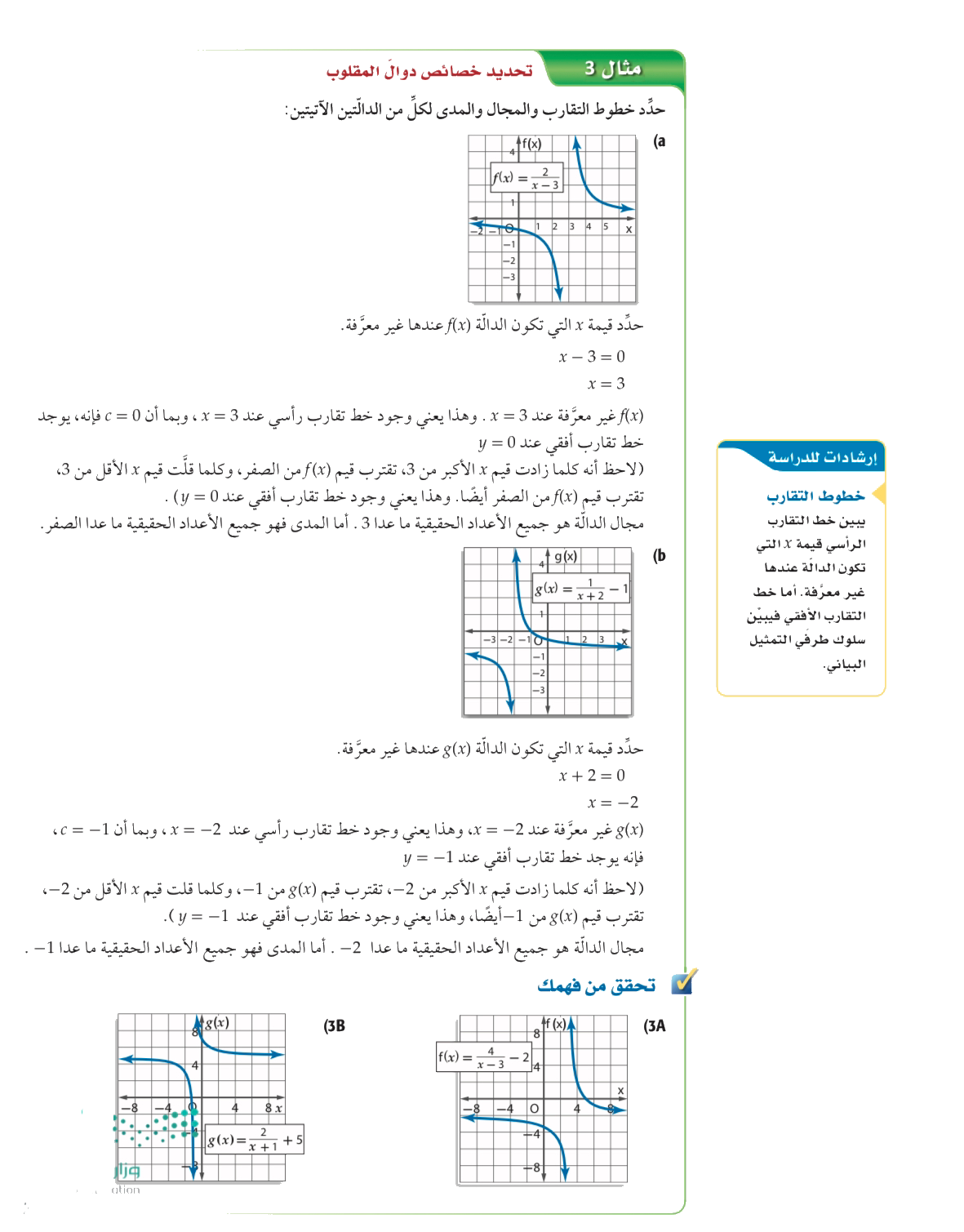 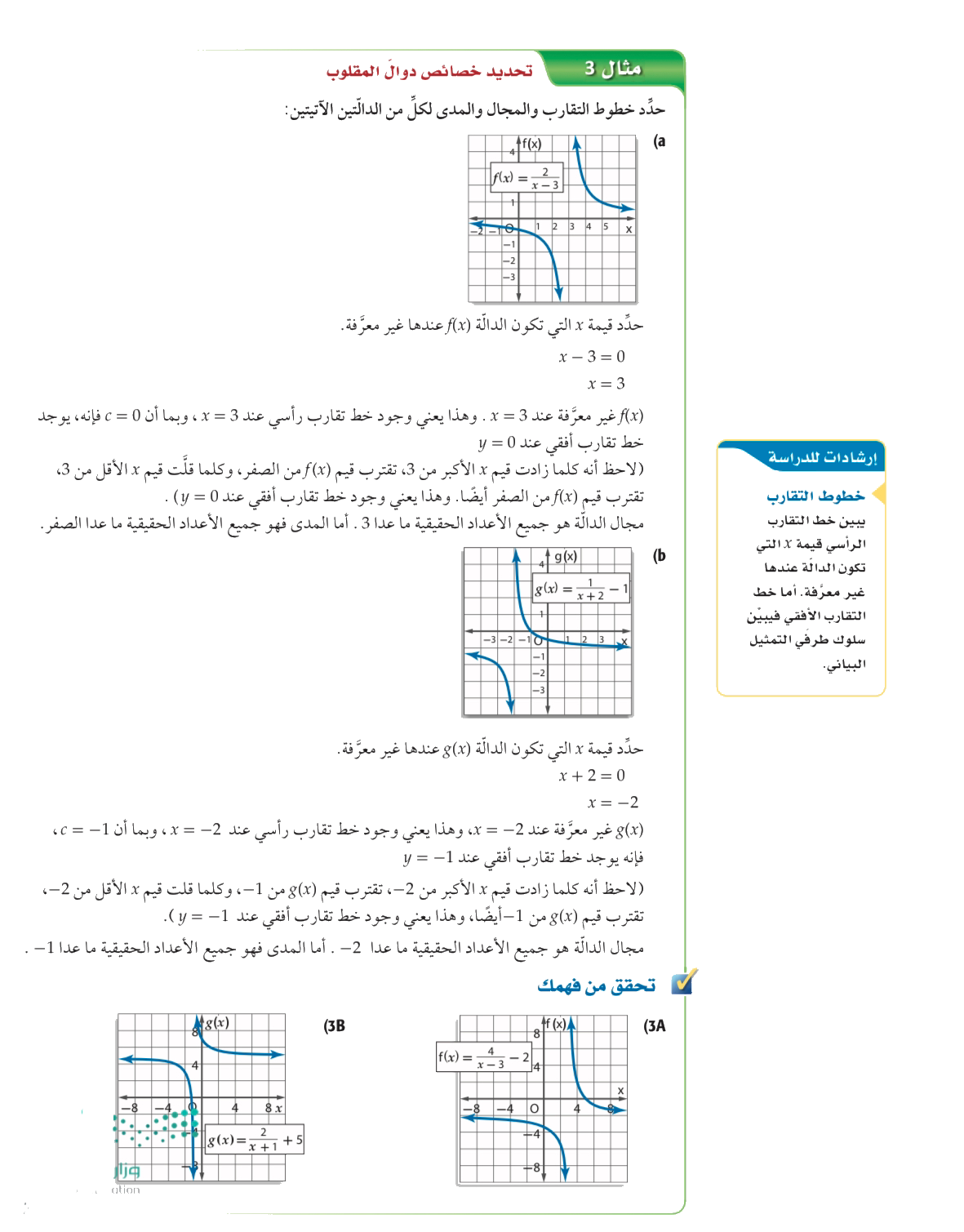 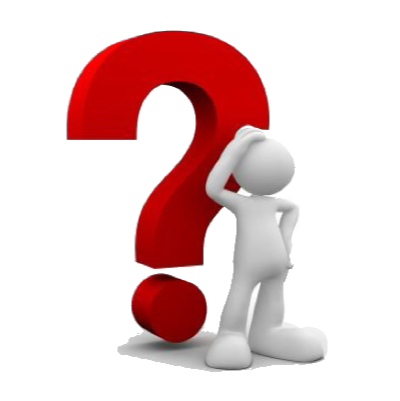 تحقق من فهمك
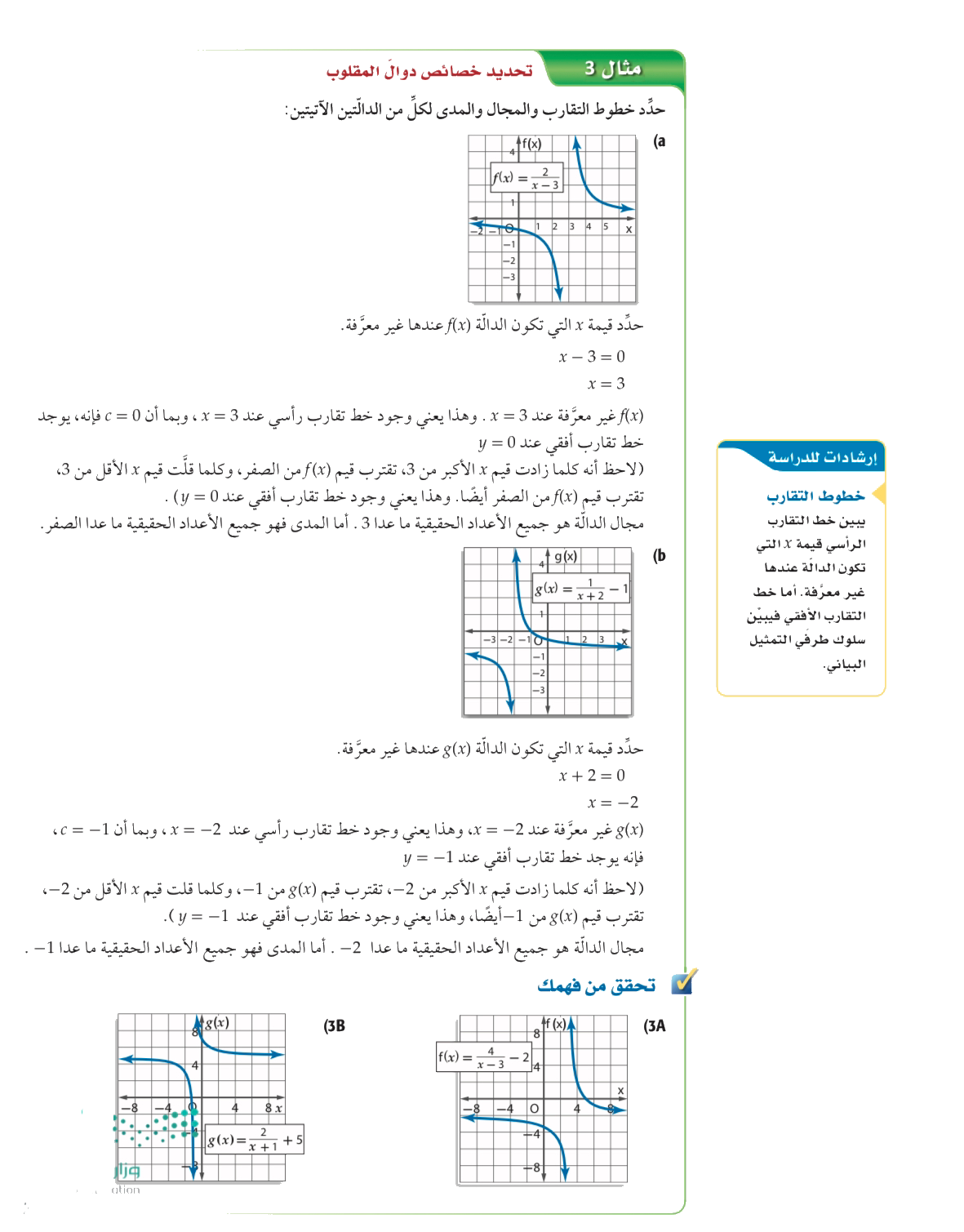 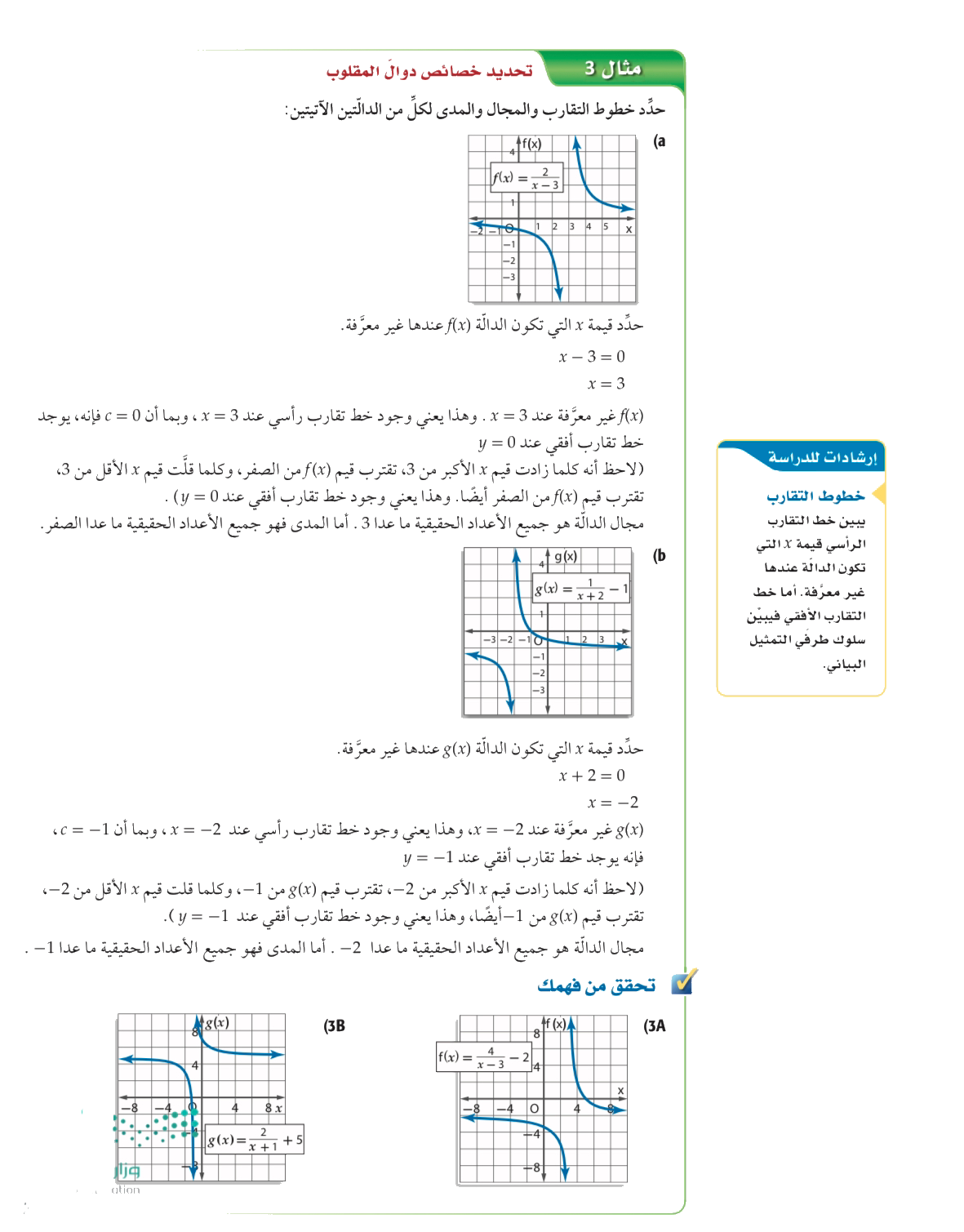 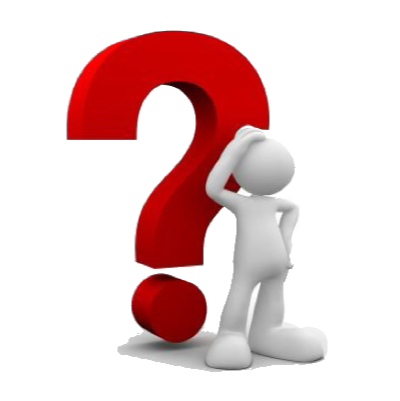 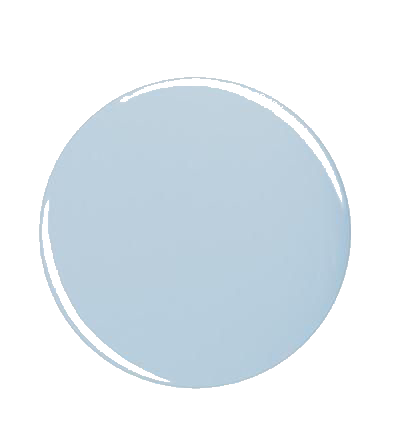 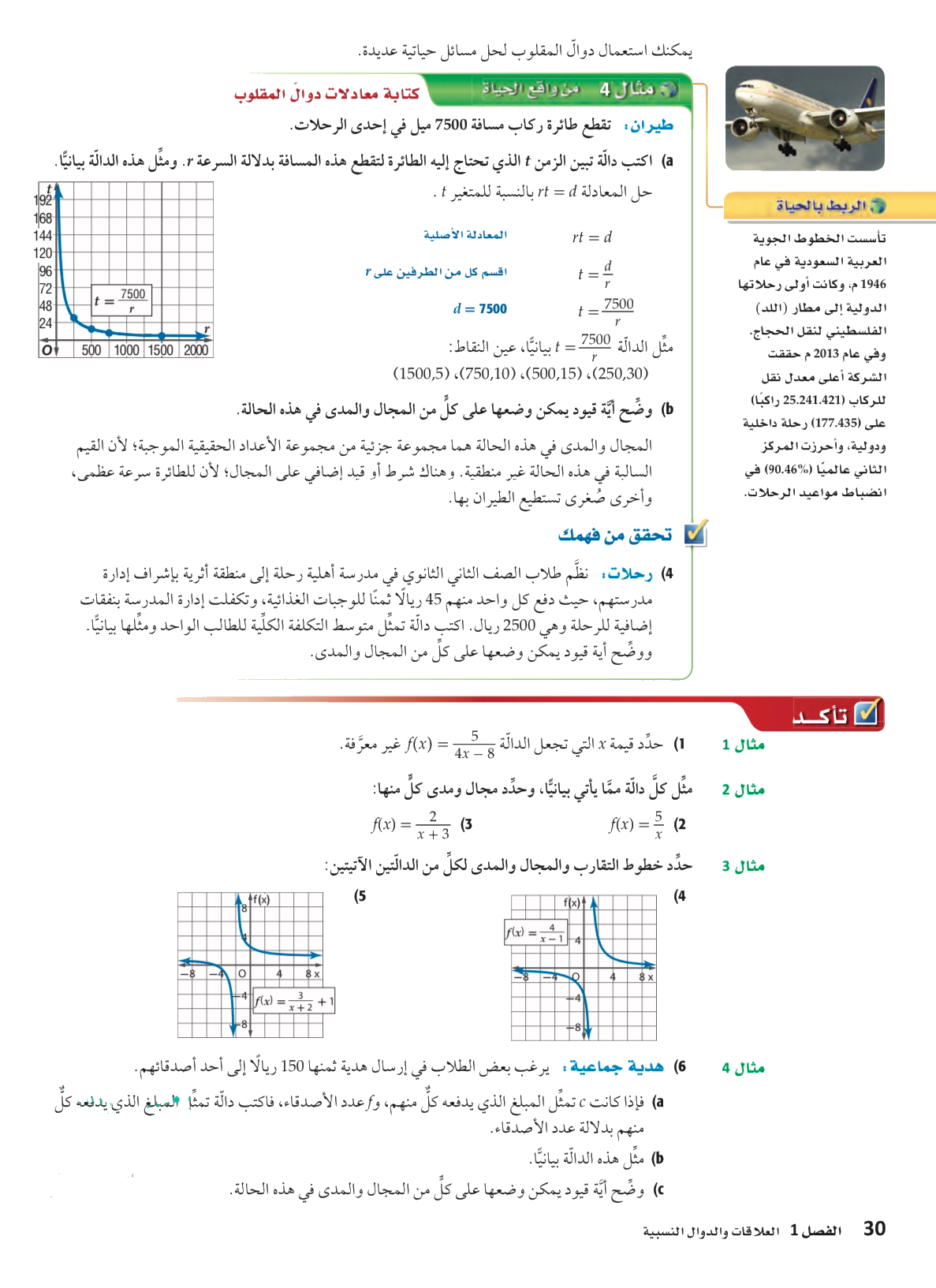 تأكد
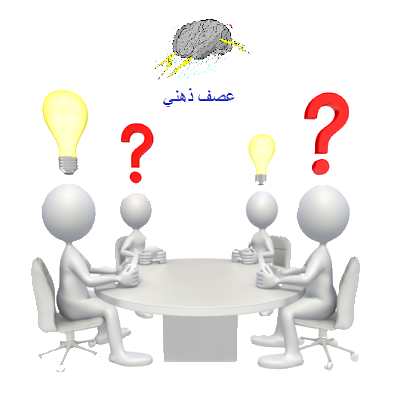 تحقق من فهمك
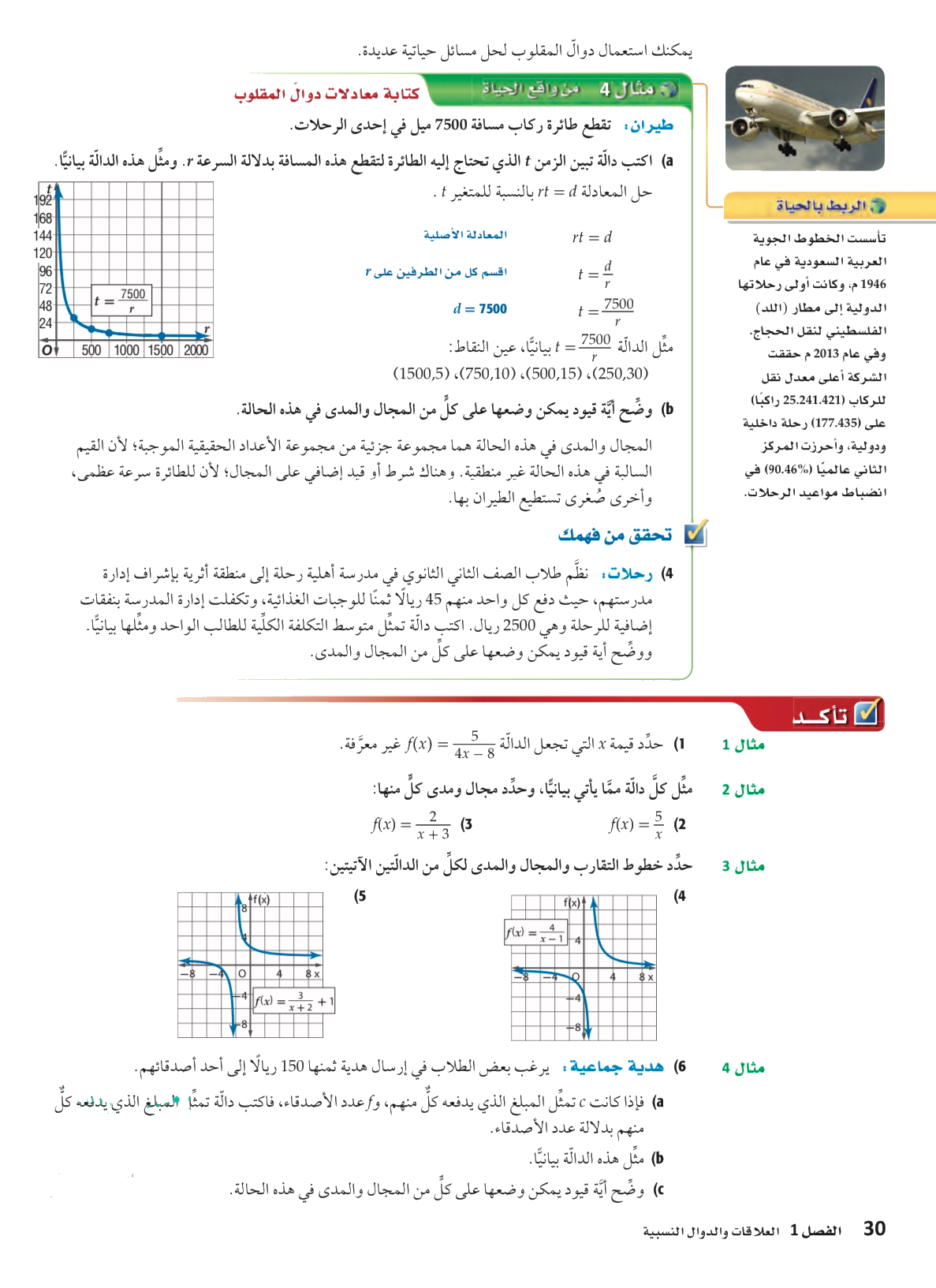 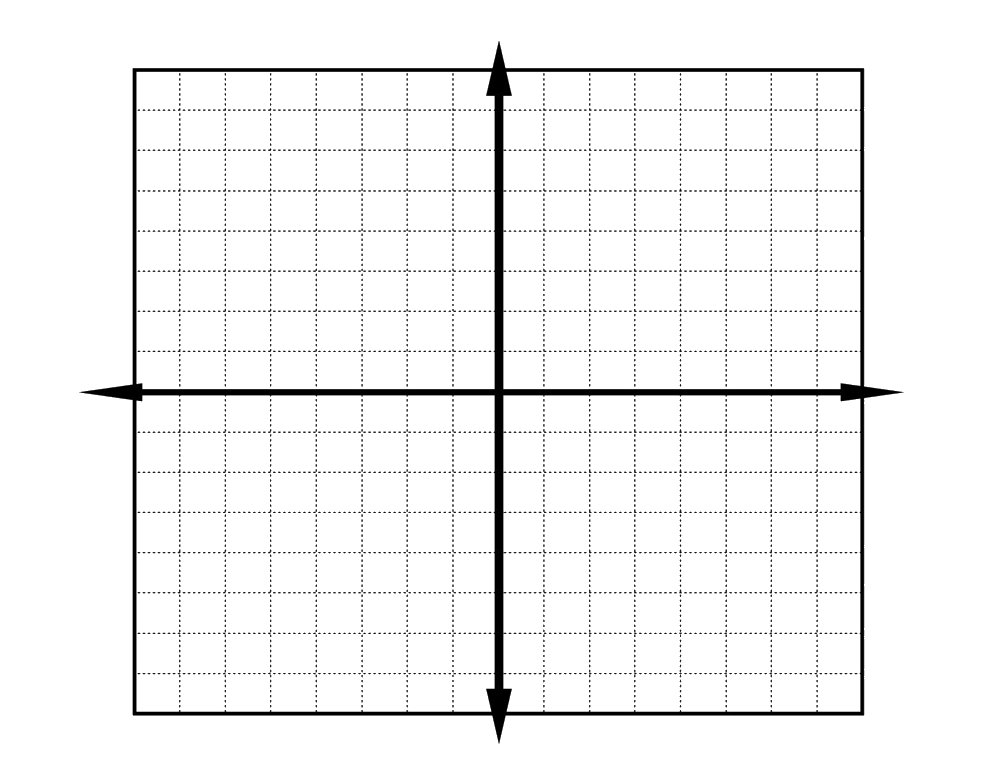 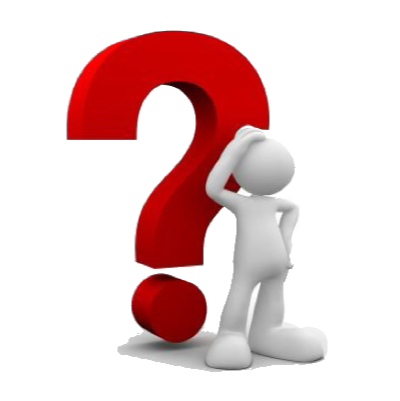 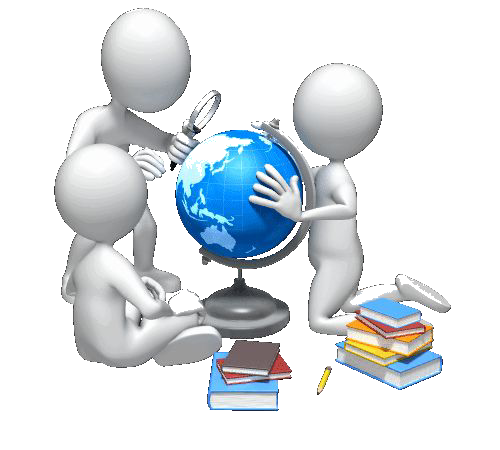 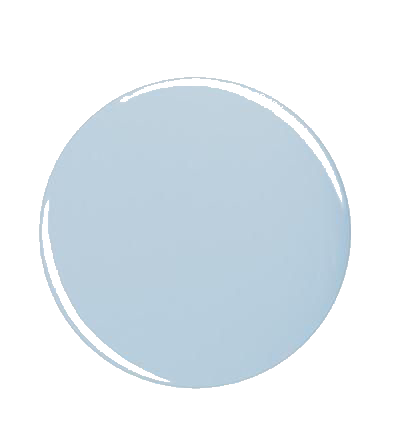 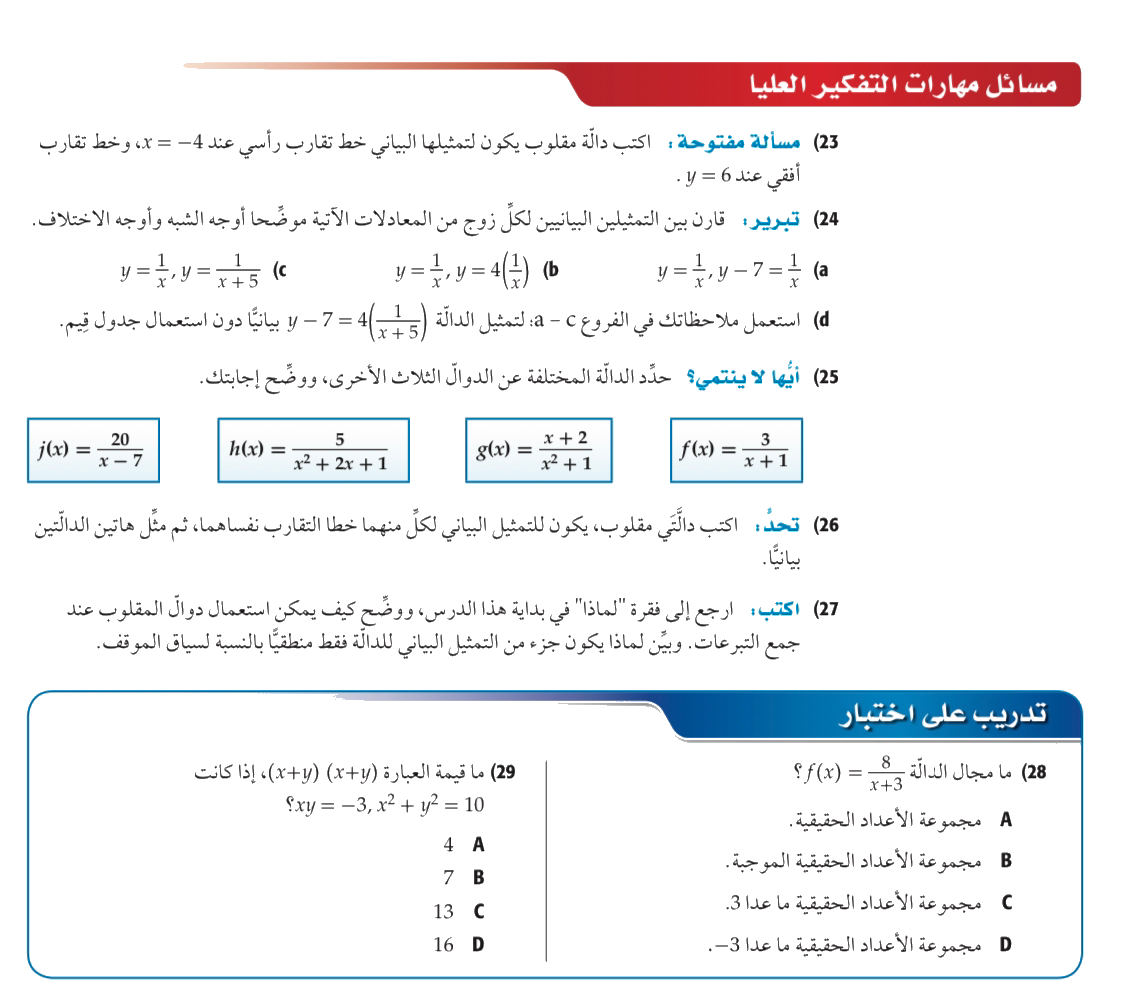 مهارات 
التفكير العليا
تحصيلي
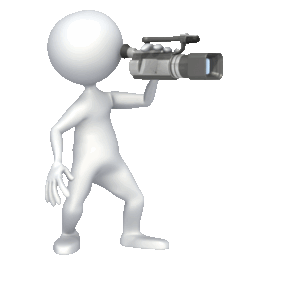 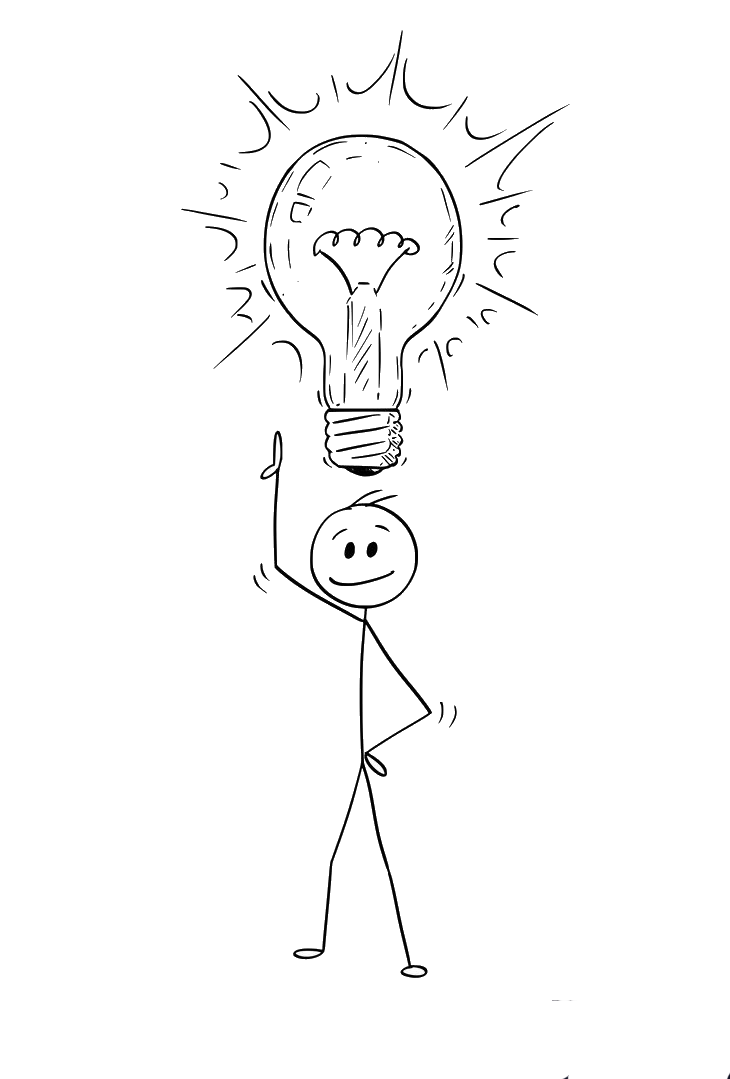 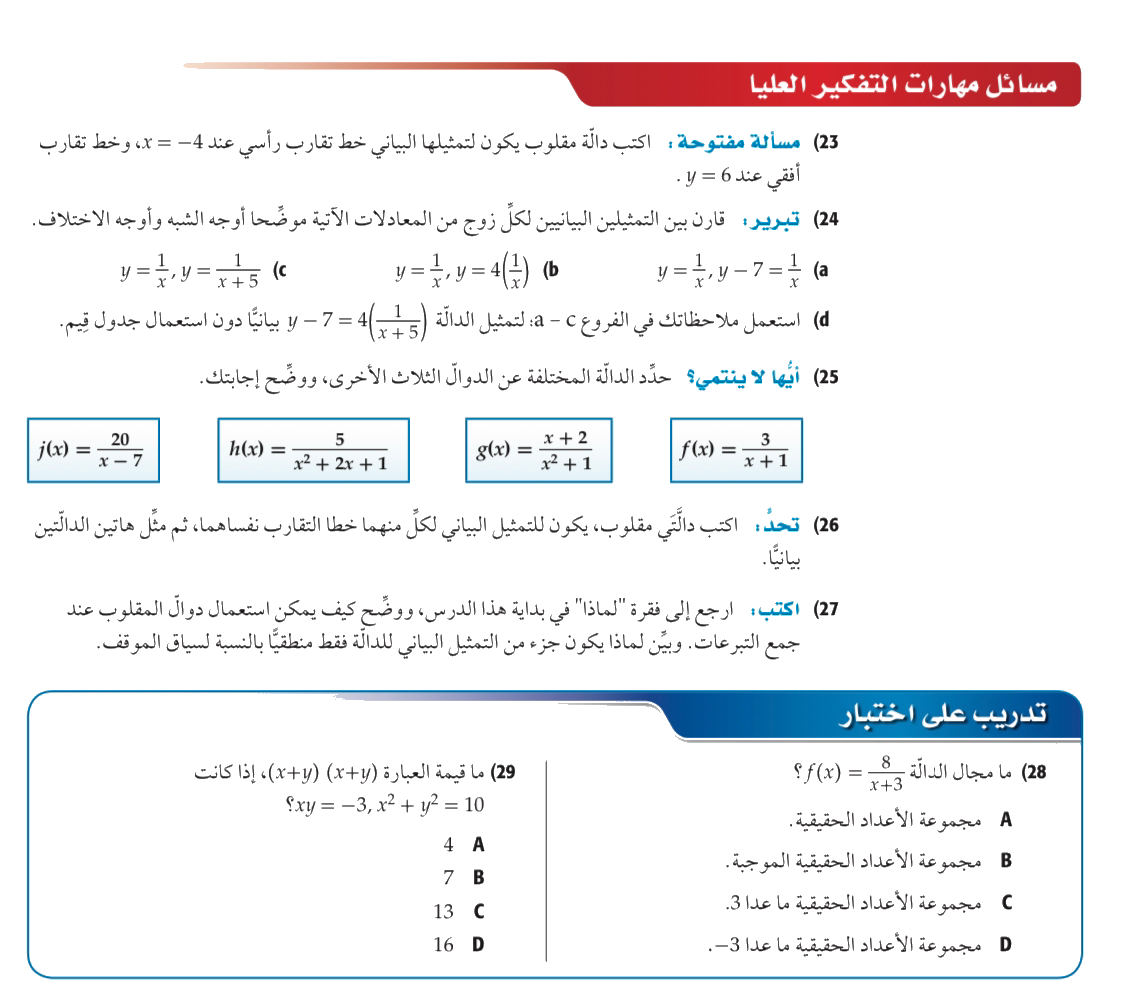 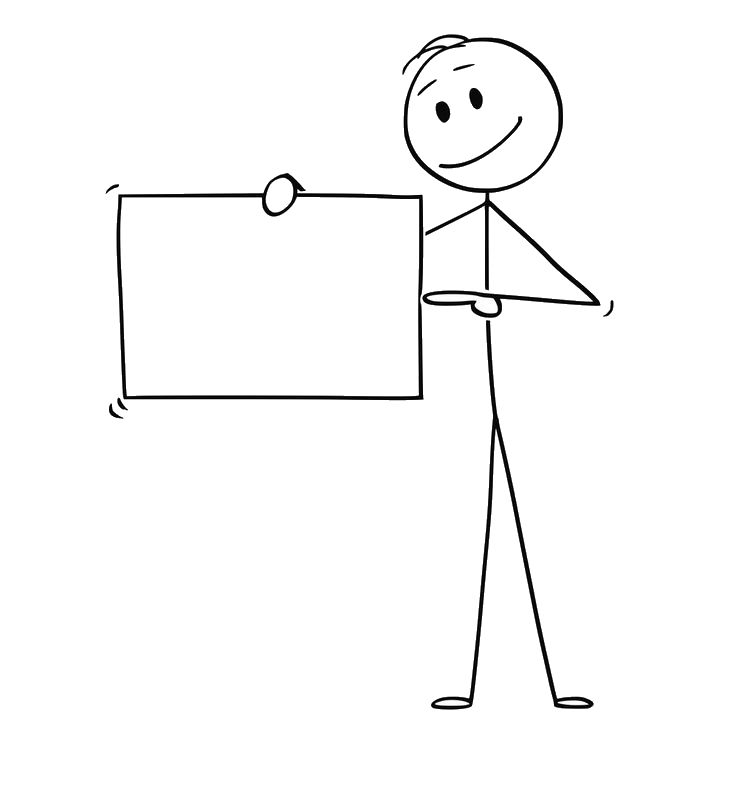 الواجب